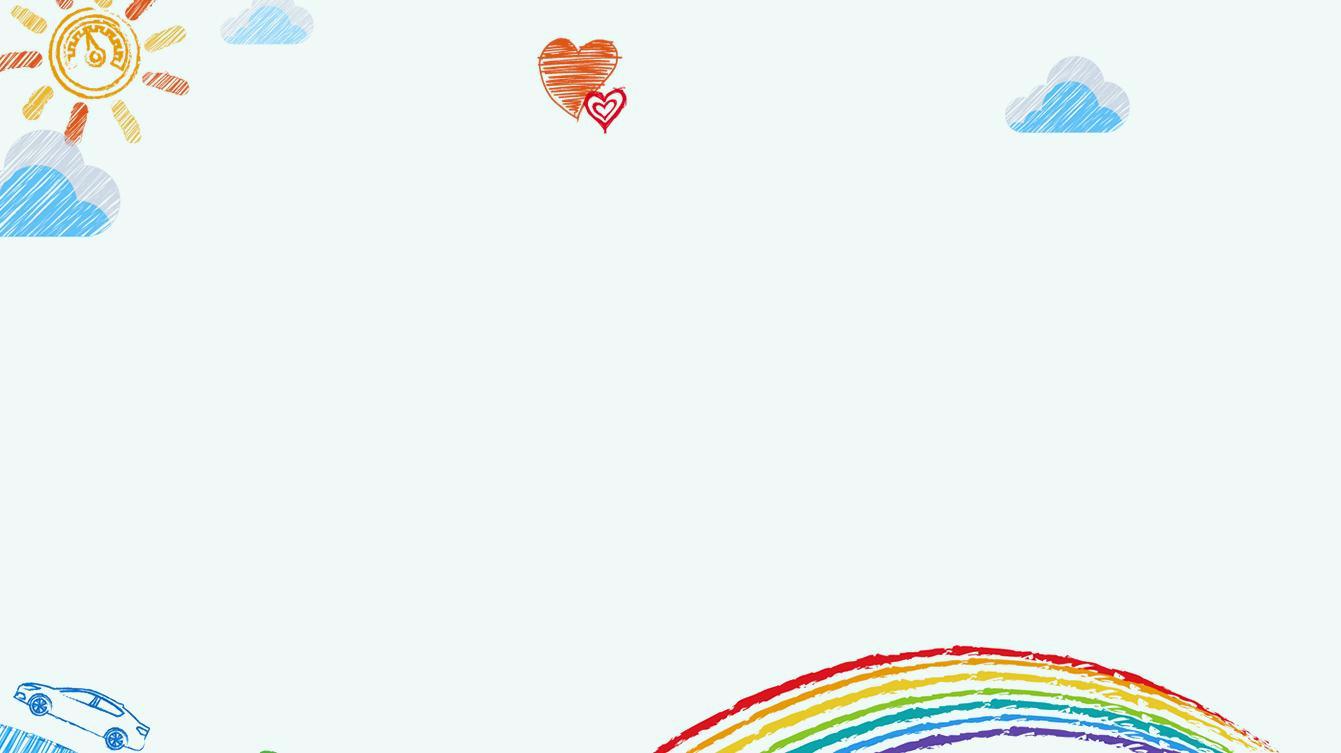 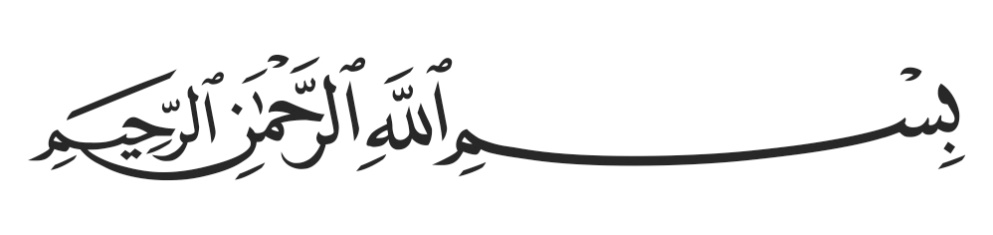 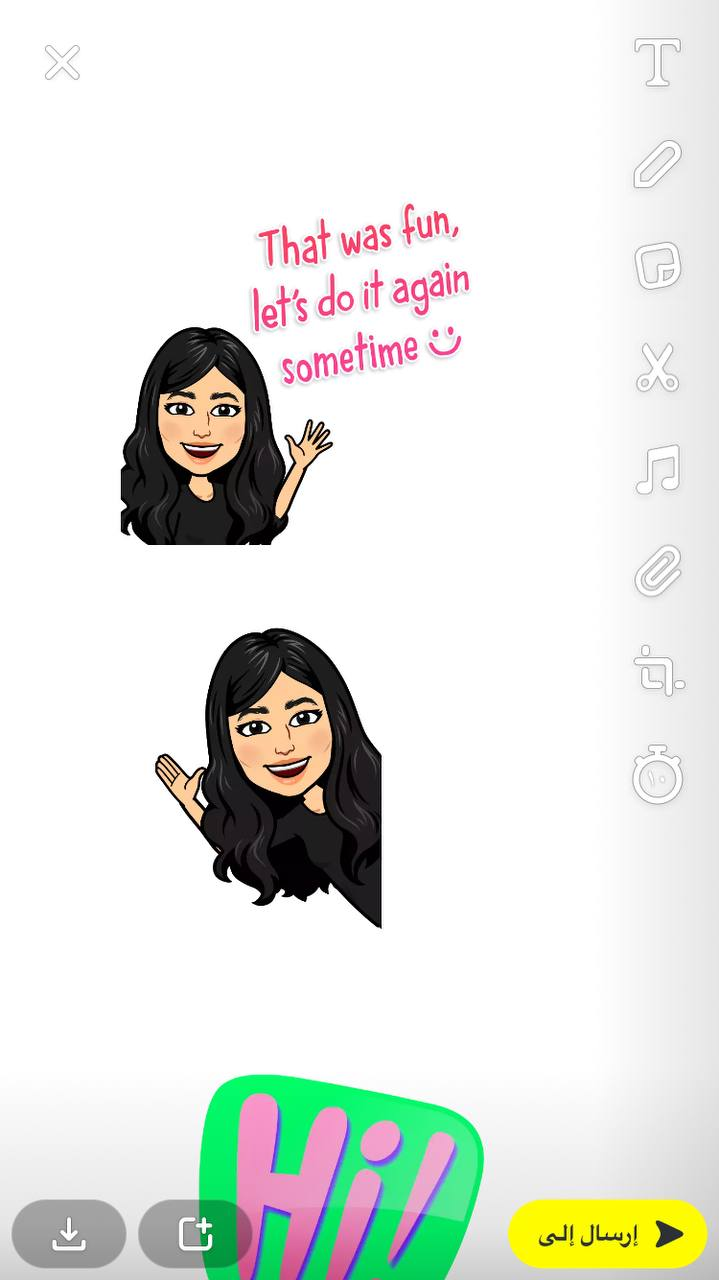 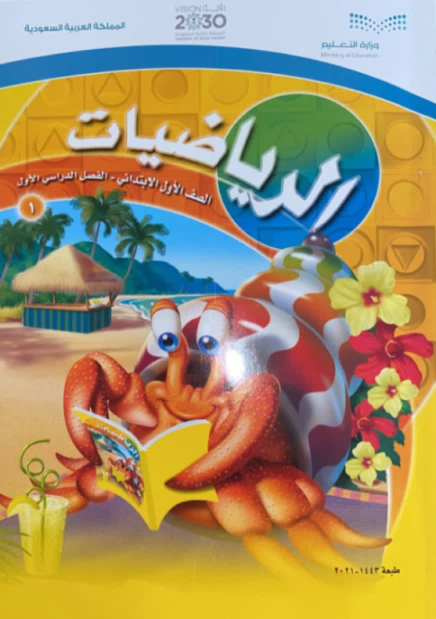 Loading…
أبطال مادة الرياضيات
تبدأ حصتنا بعد لحظات..
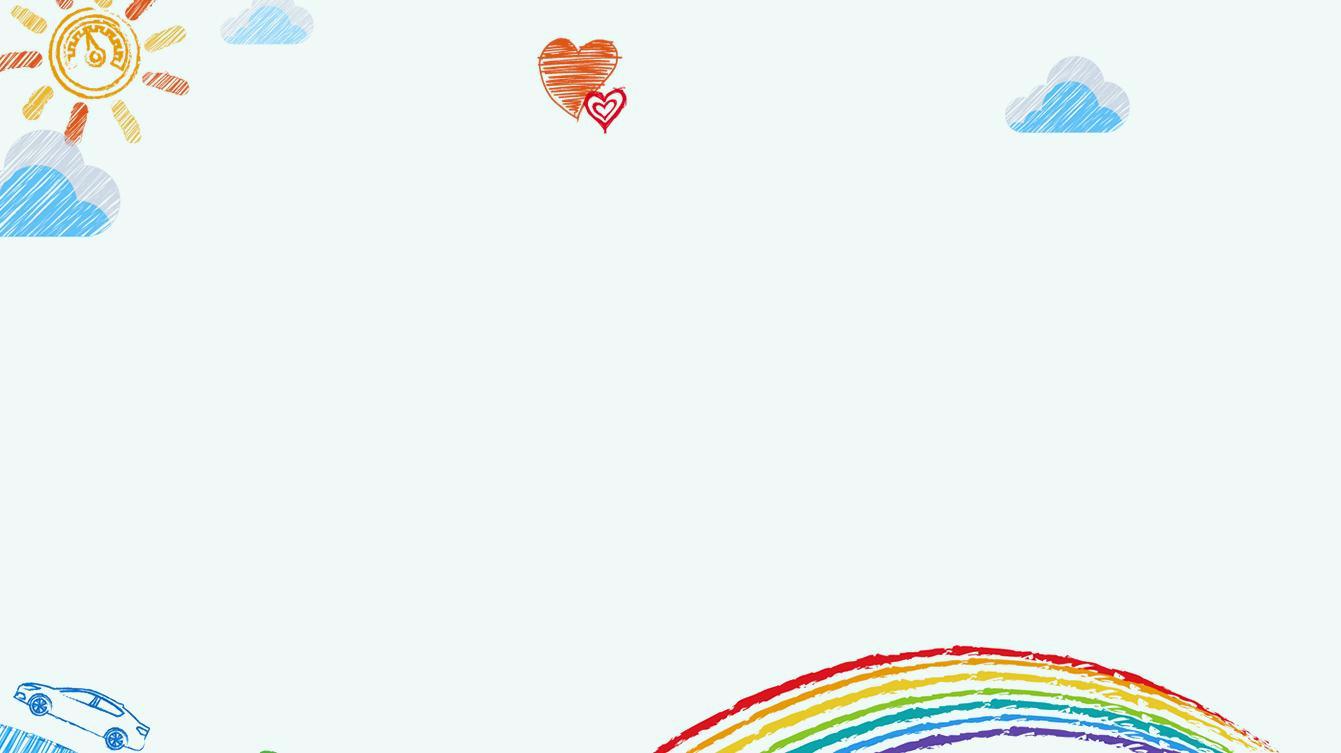 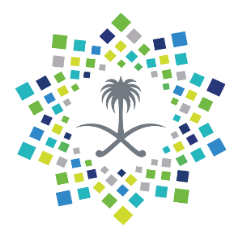 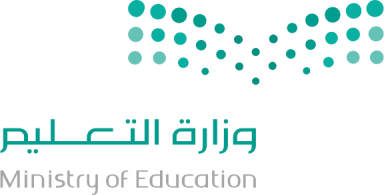 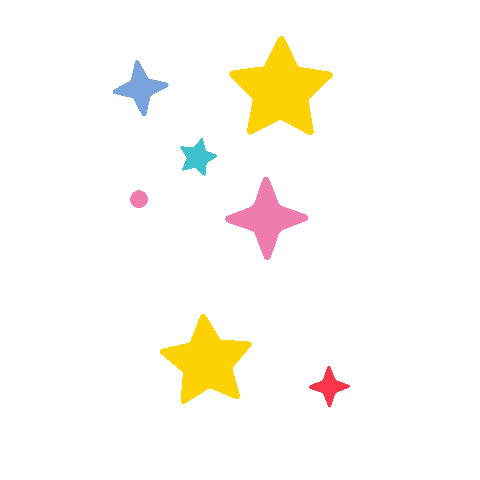 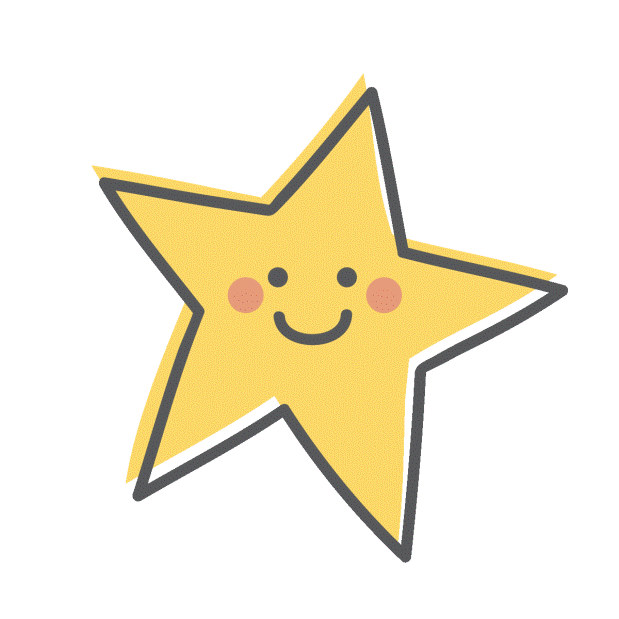 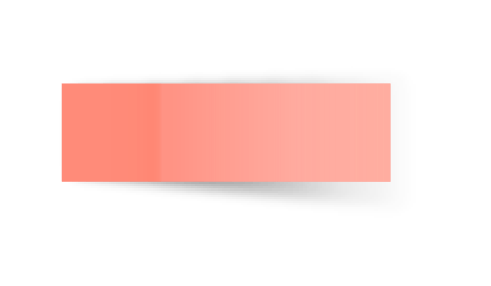 المادة 
الرياضيات
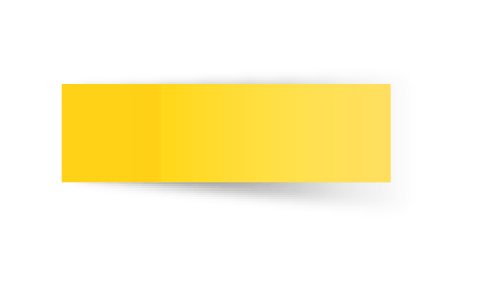 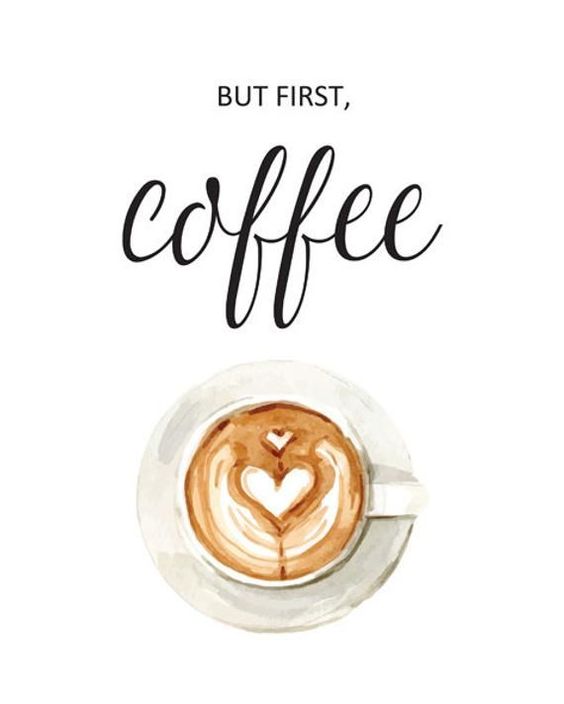 ص 126+127
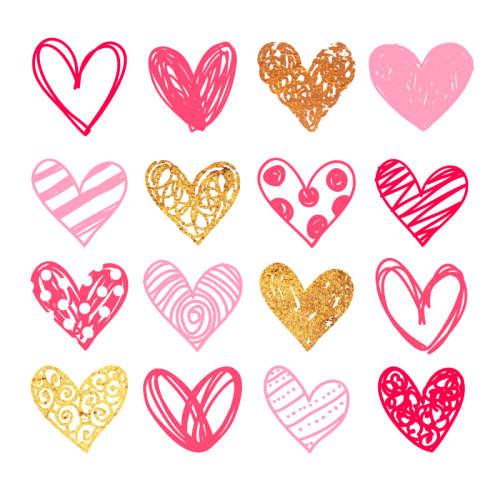 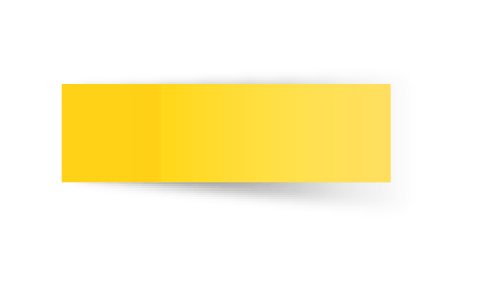 توكلنا على الله
الاحد
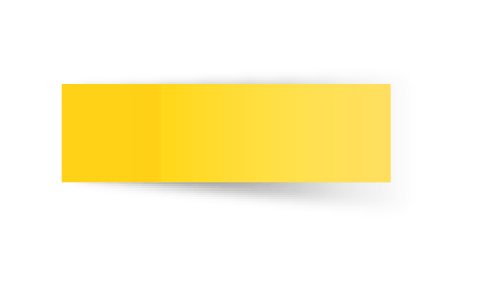 29-5-1443هـ
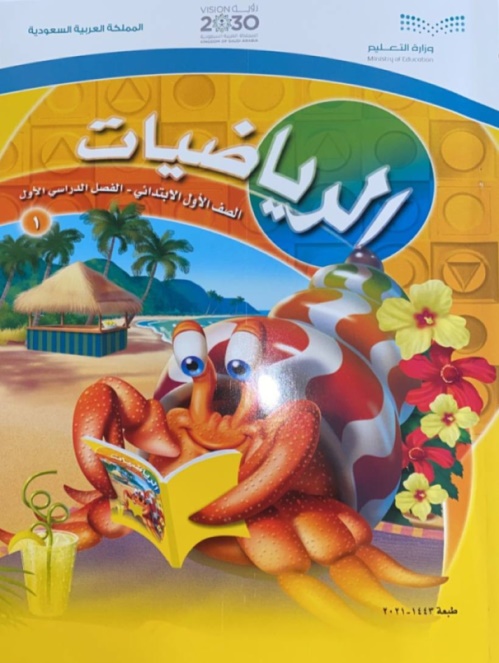 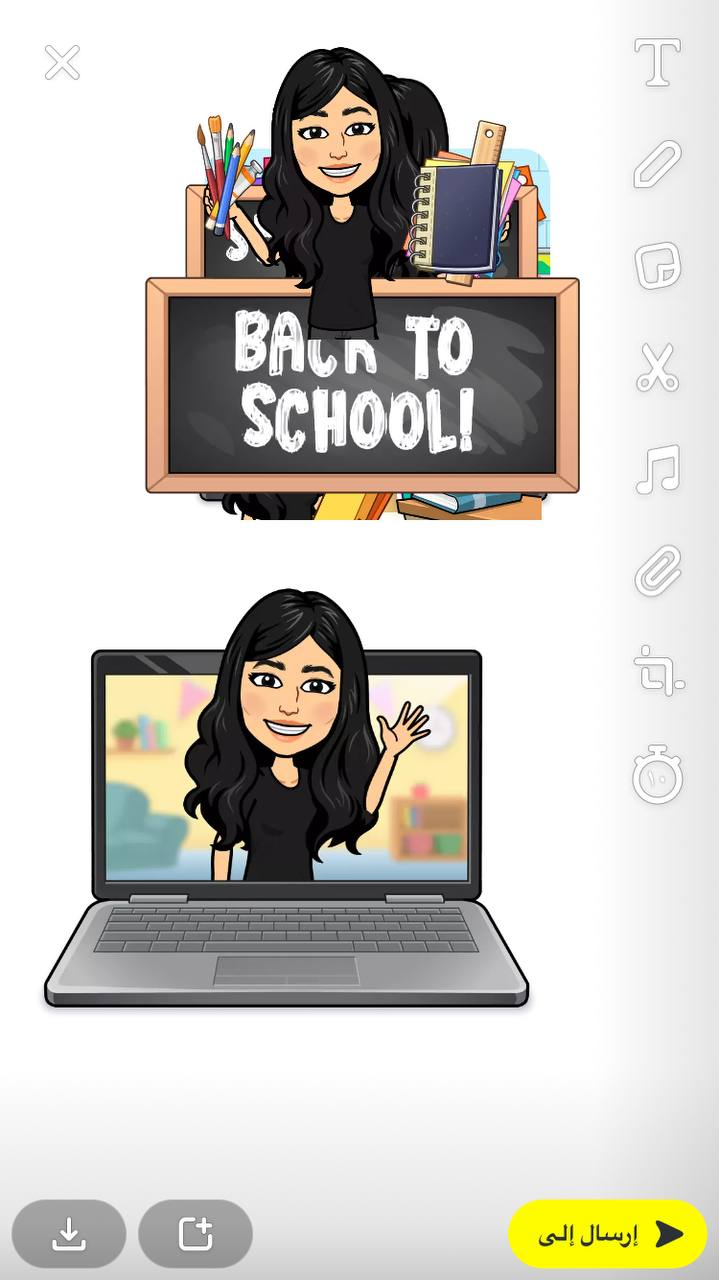 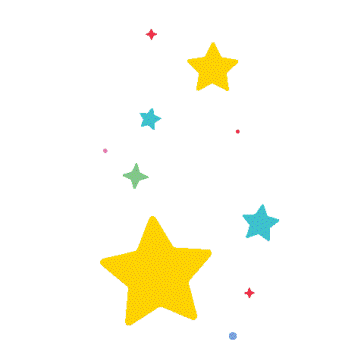 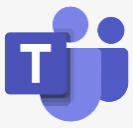 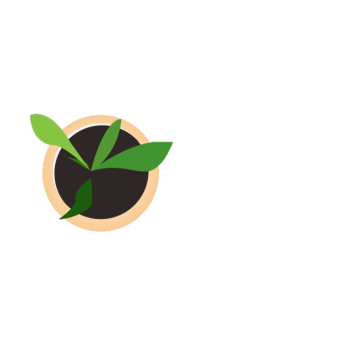 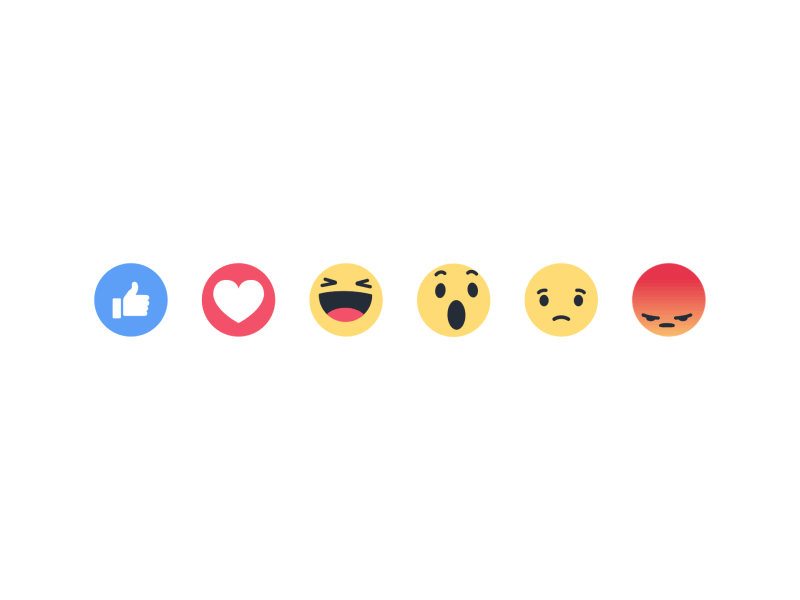 ماهو شعورك اليوم
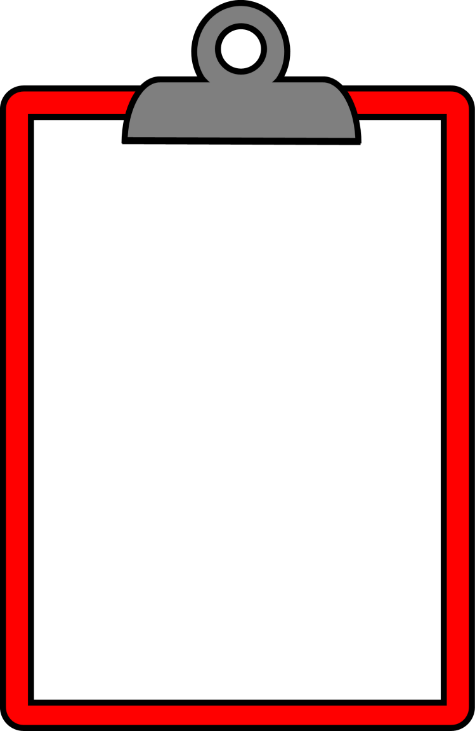 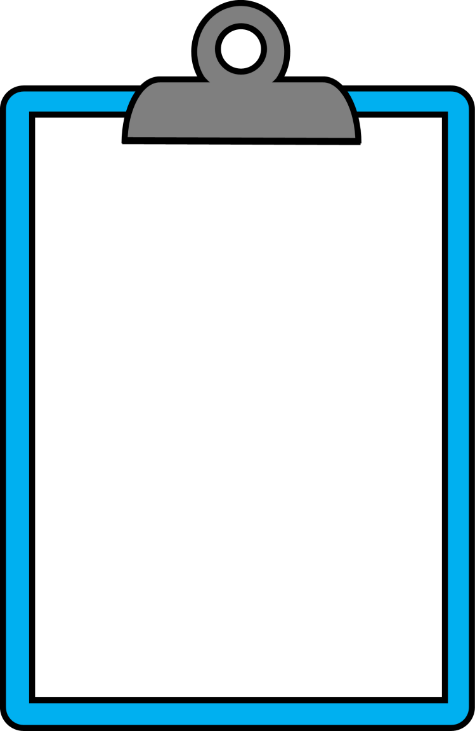 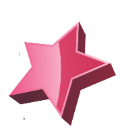 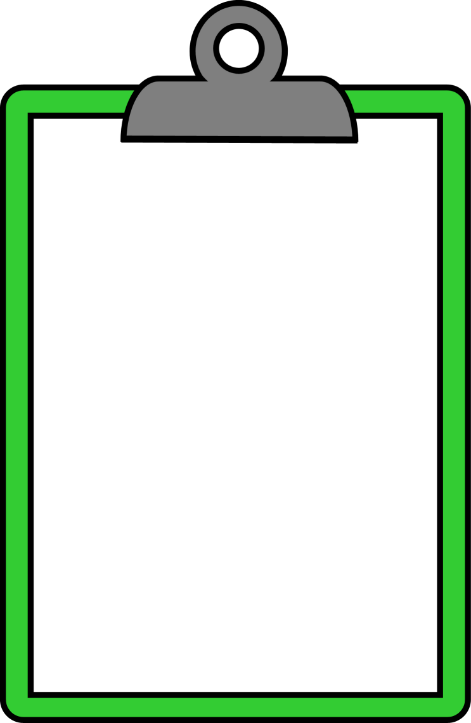 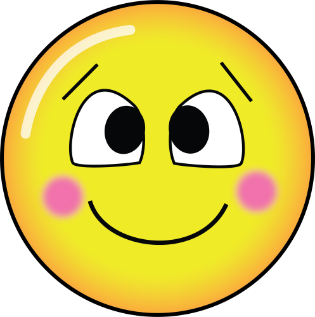 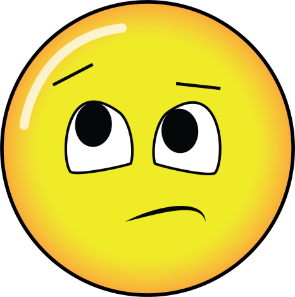 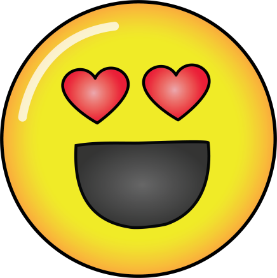 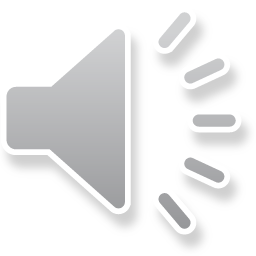 قوانين فصلنا الافتراضي
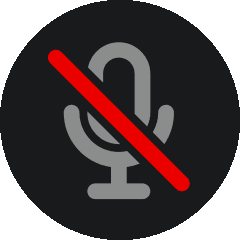 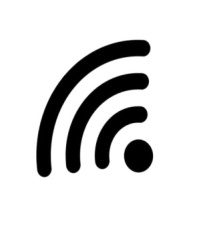 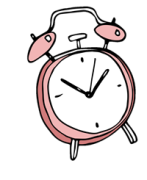 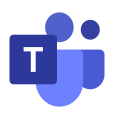 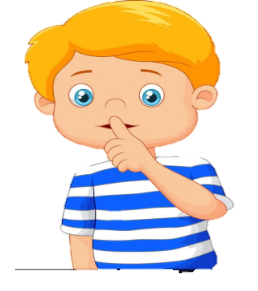 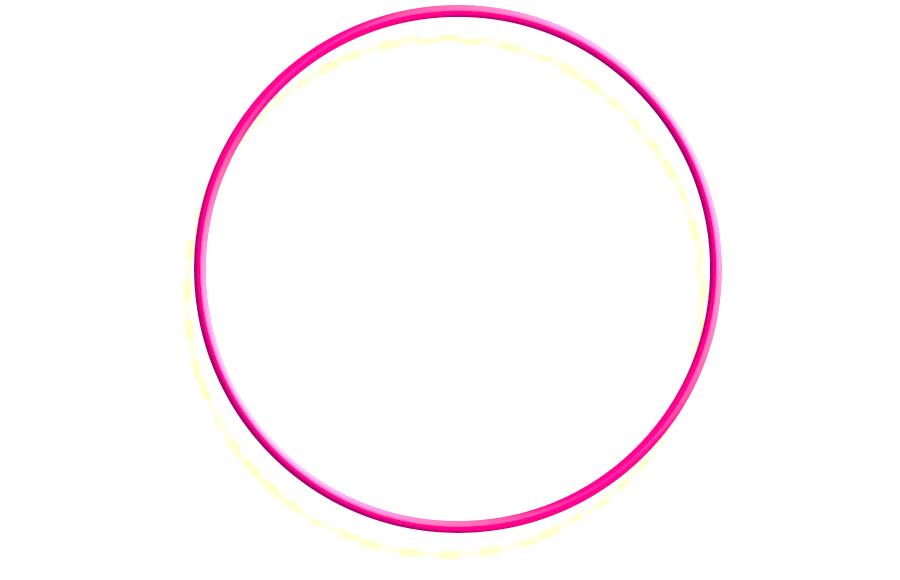 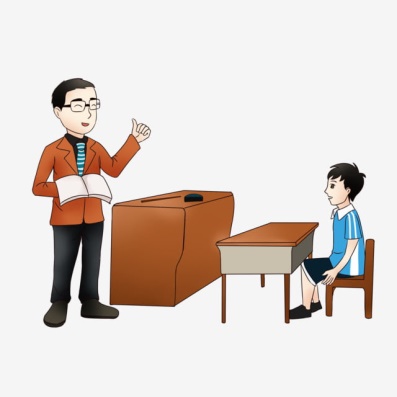 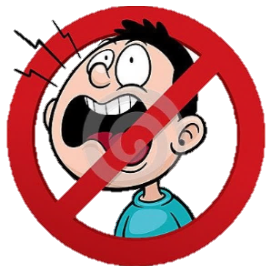 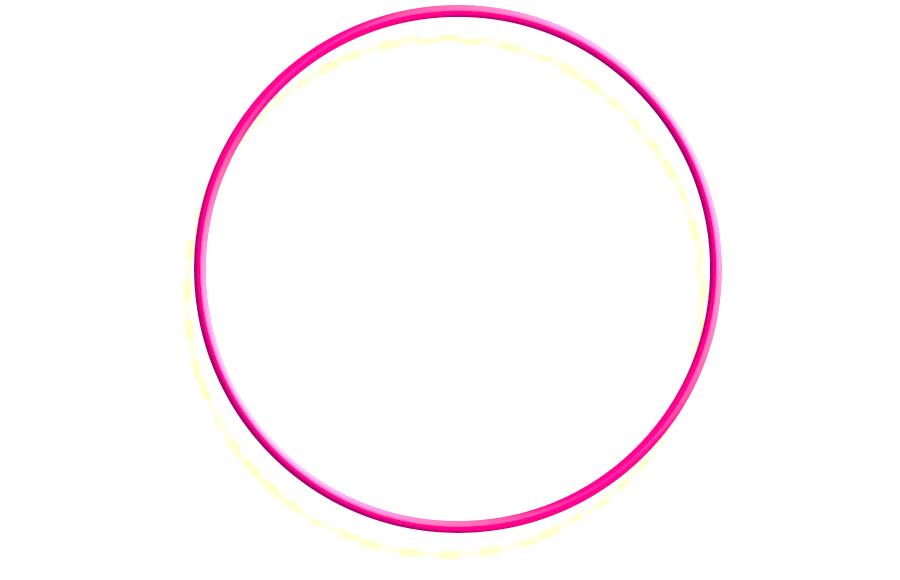 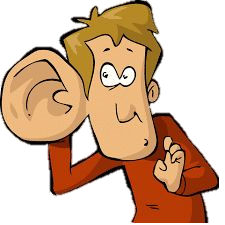 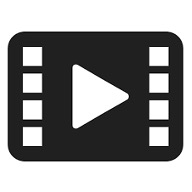 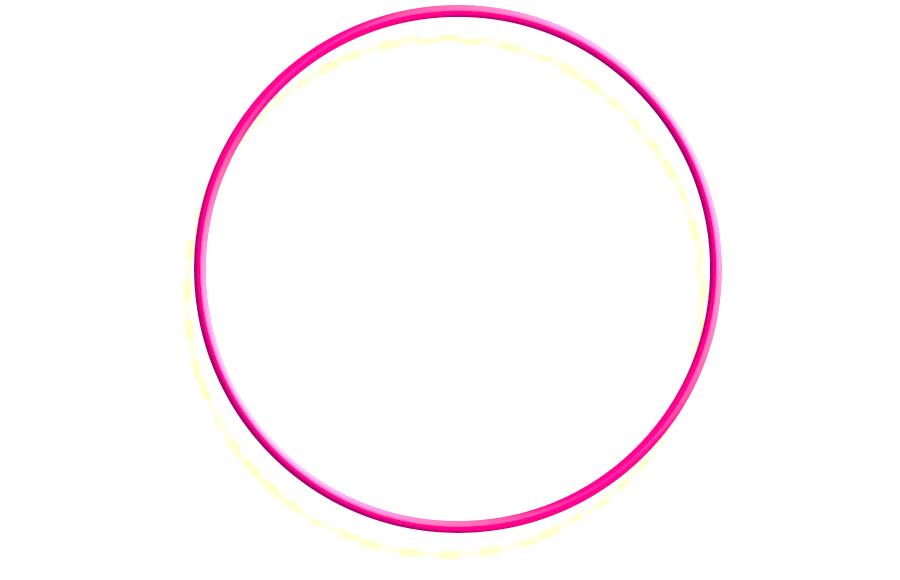 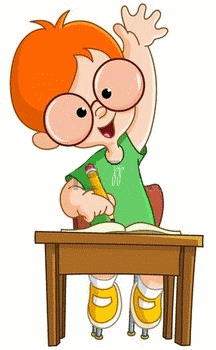 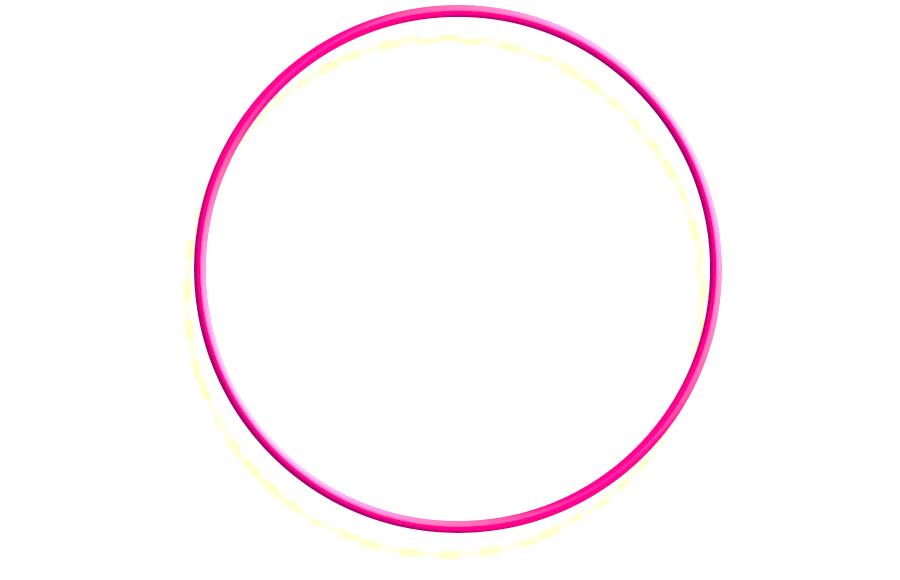 أَبْتَعِد عَنْ الضّجيج
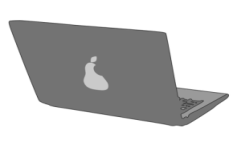 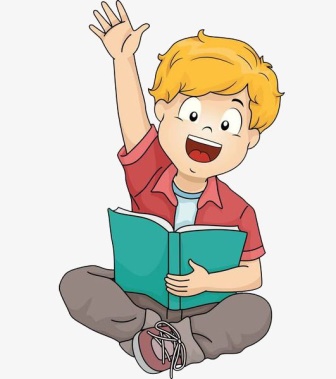 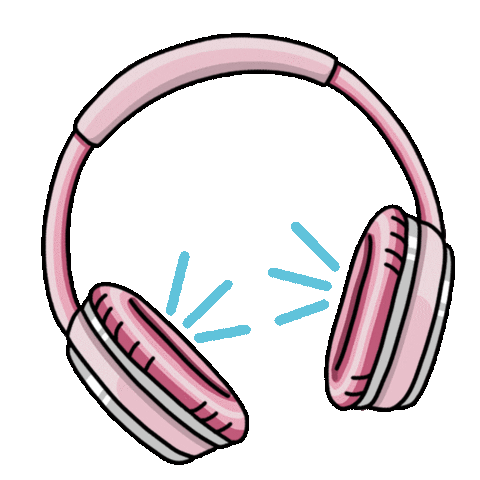 استمع إلى إجابات 
 أصدقائي ولا أقاطعهم
أغلق الصوت
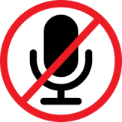 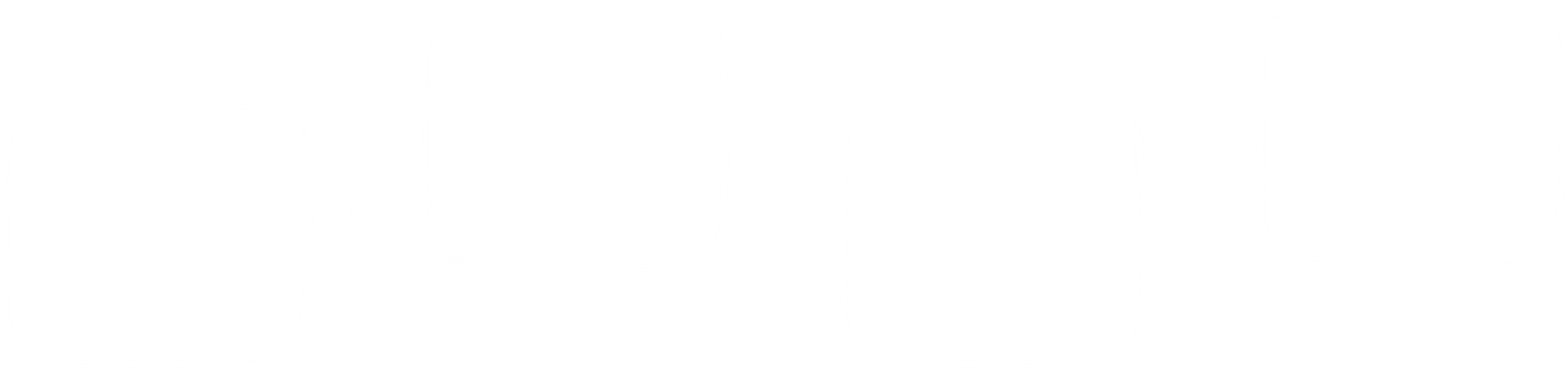 انتظر 
دورك للمشاركة
أَسْتَمِع بِتِرْكيز
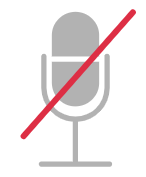 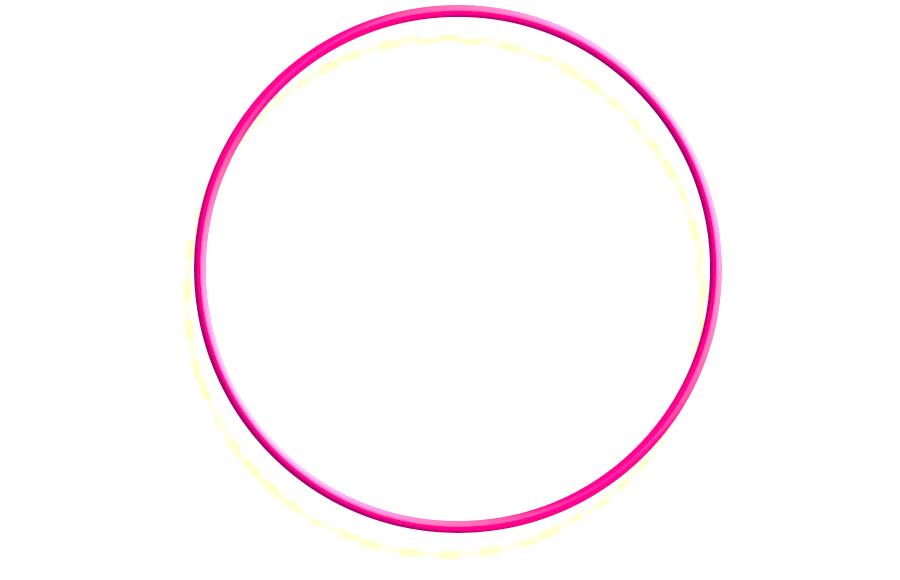 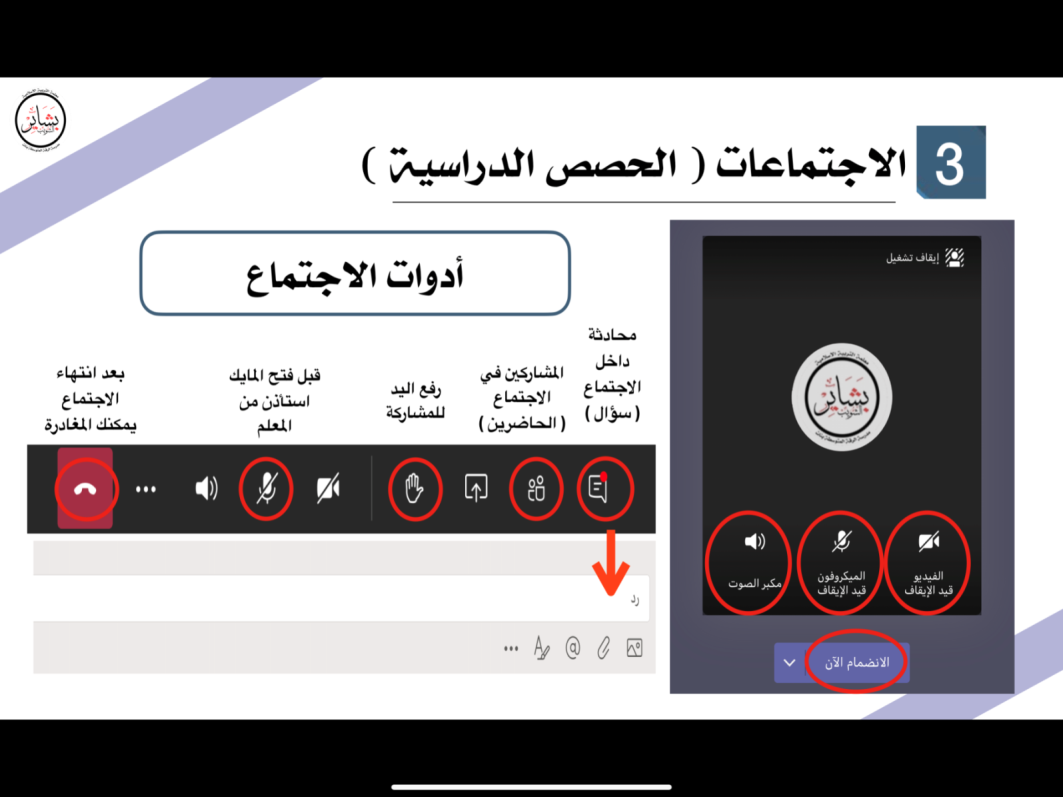 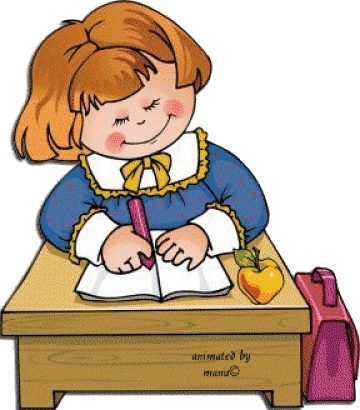 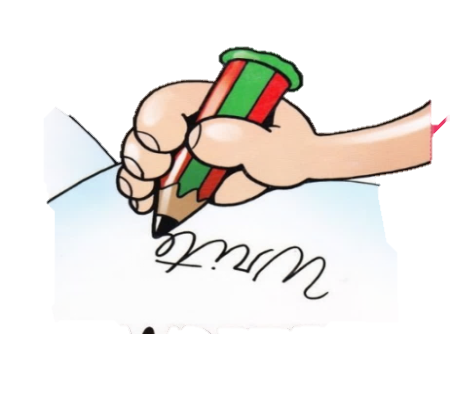 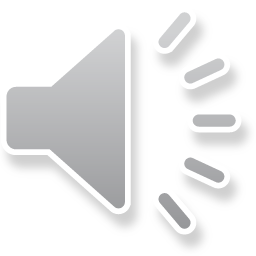 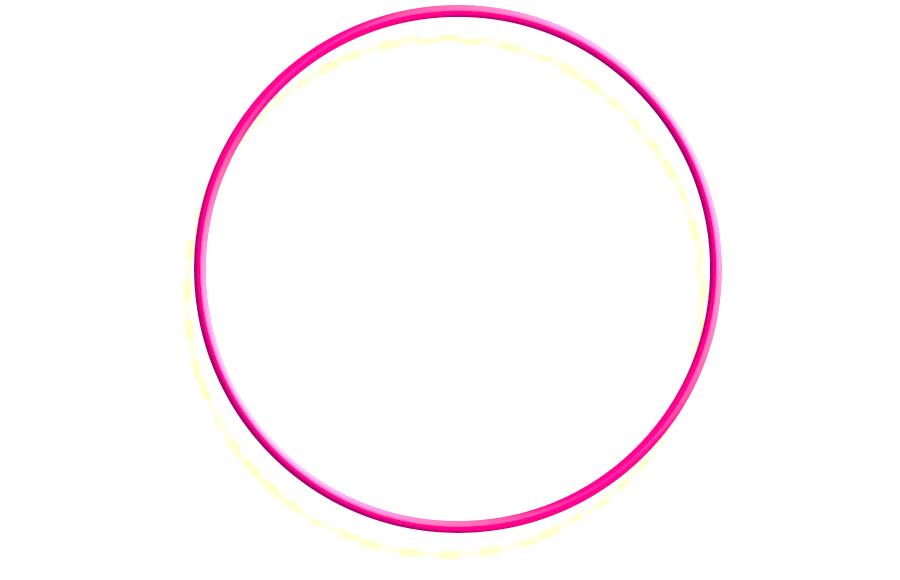 إغلاق المايك وعدم فتحة إلا بسماع أسمي
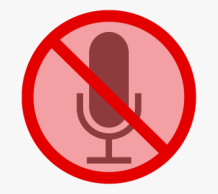 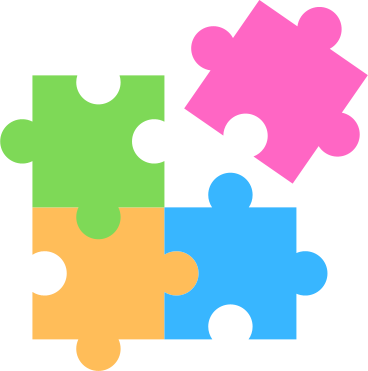 أًدَوِّن مُلاحَظاتي
متعلمينا الأعزاء …من استعد استمد وزاد نوراً وعلما ,استعد , جهز ادواتك ....ا
جلس في مكان مريح ومرتبالرجاء التركيز والاستماع جيداً للشرح
 والحل أول بأول
الفصل السادس: 
الجمع
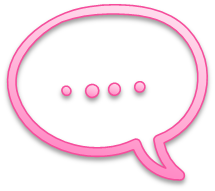 سنتعلم ف
ي هذا الفصل
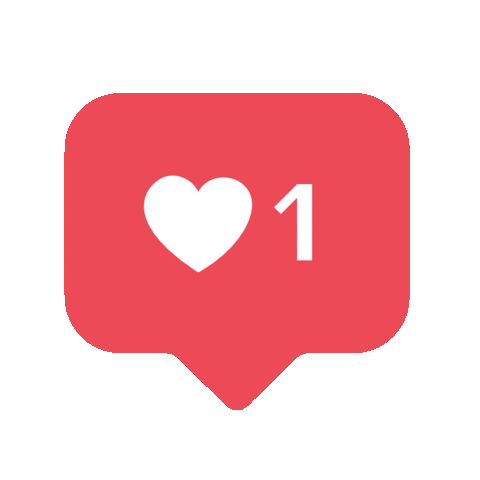 الجمع الرأسي والافقي
الجمع بضم مجموعتين والجمع الى صفر
أستعمل قطع العد لأكون مجموعاً
من 4 الى 12
أستعمل قطع العد لتوضيح قصص وتمثيل الجمع
أُحل مسائل الجمع بالتمثيل
أهداف الفصل السادس
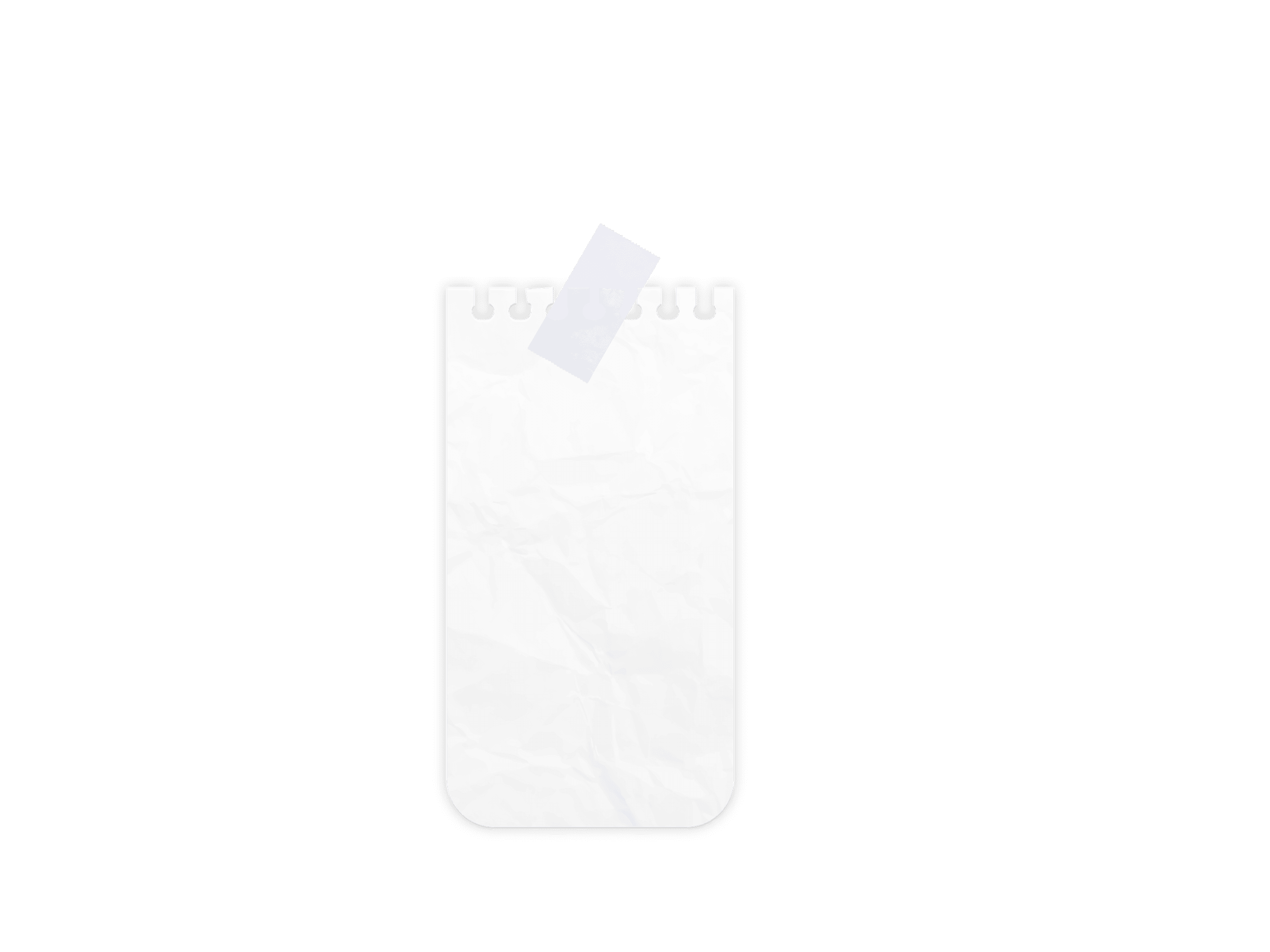 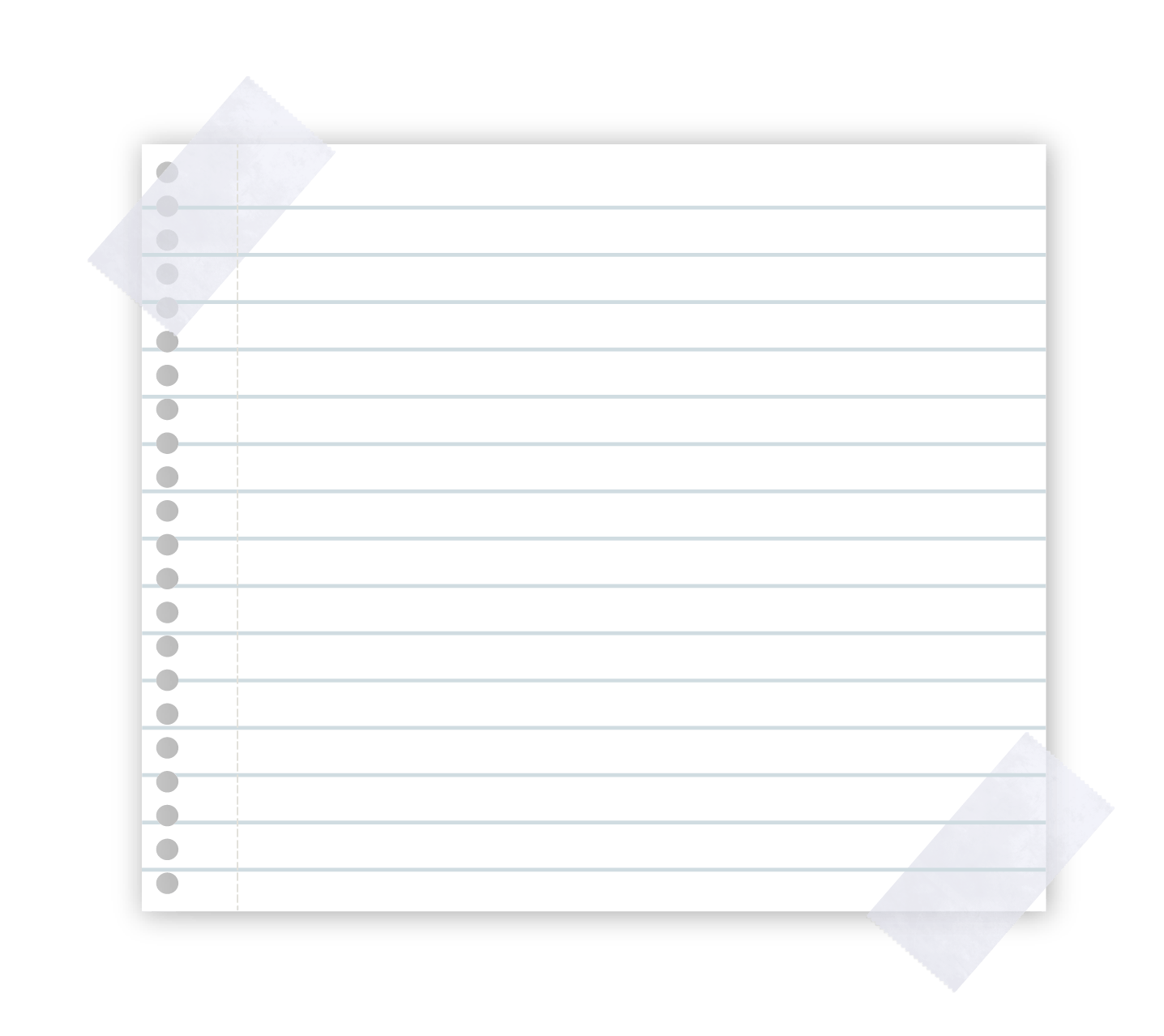 الثلاثاء
1-6-1443هـ
أستعمل قطع العد لأكون مجموعاً يساوي 
10 ,11, 12
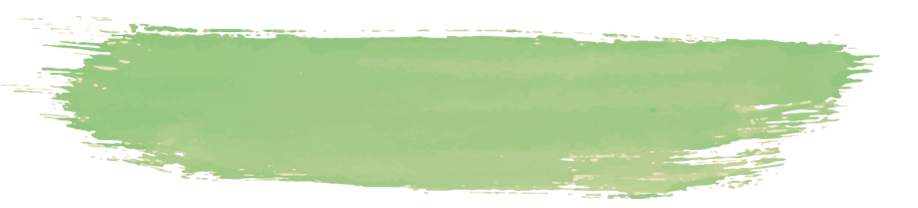 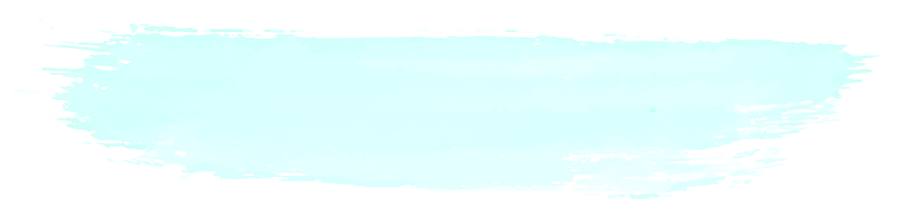 فكرة الدرس
المفردات
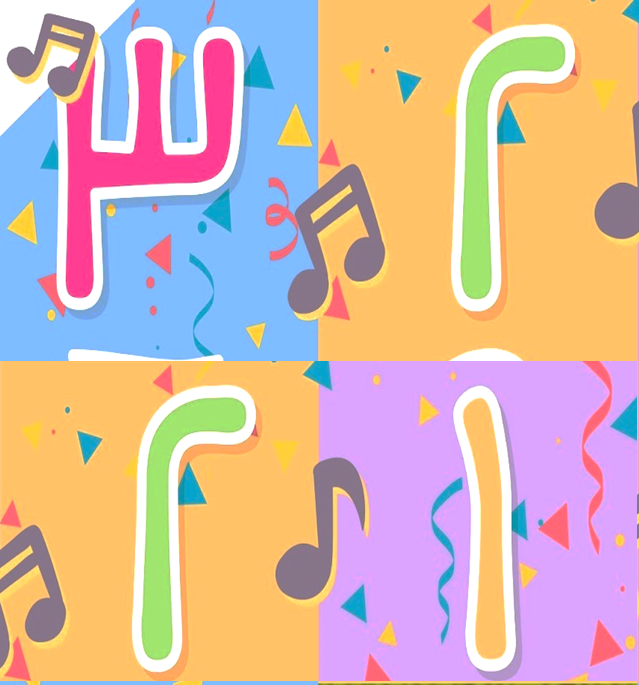 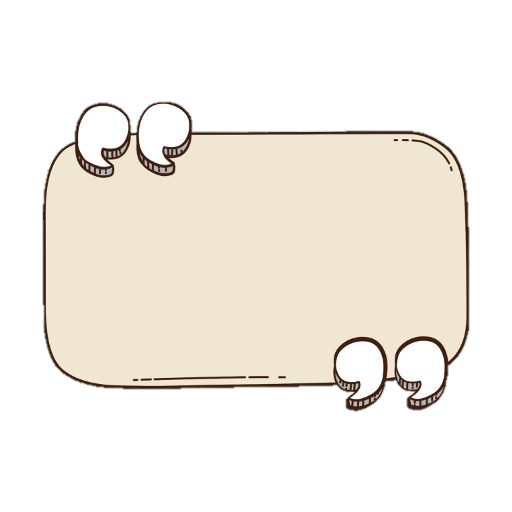 تكوين الاعداد
صفحة
130 + 131
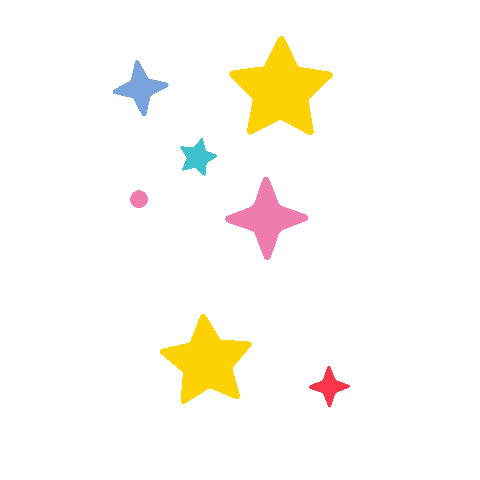 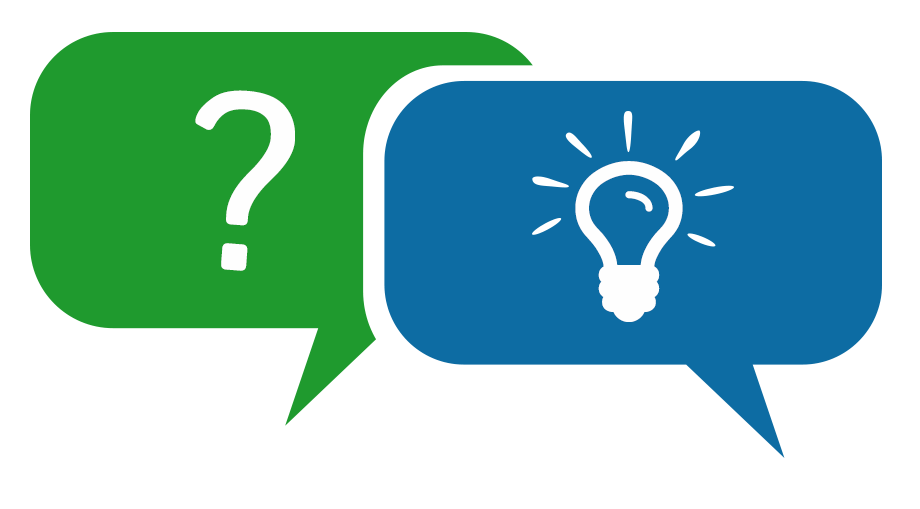 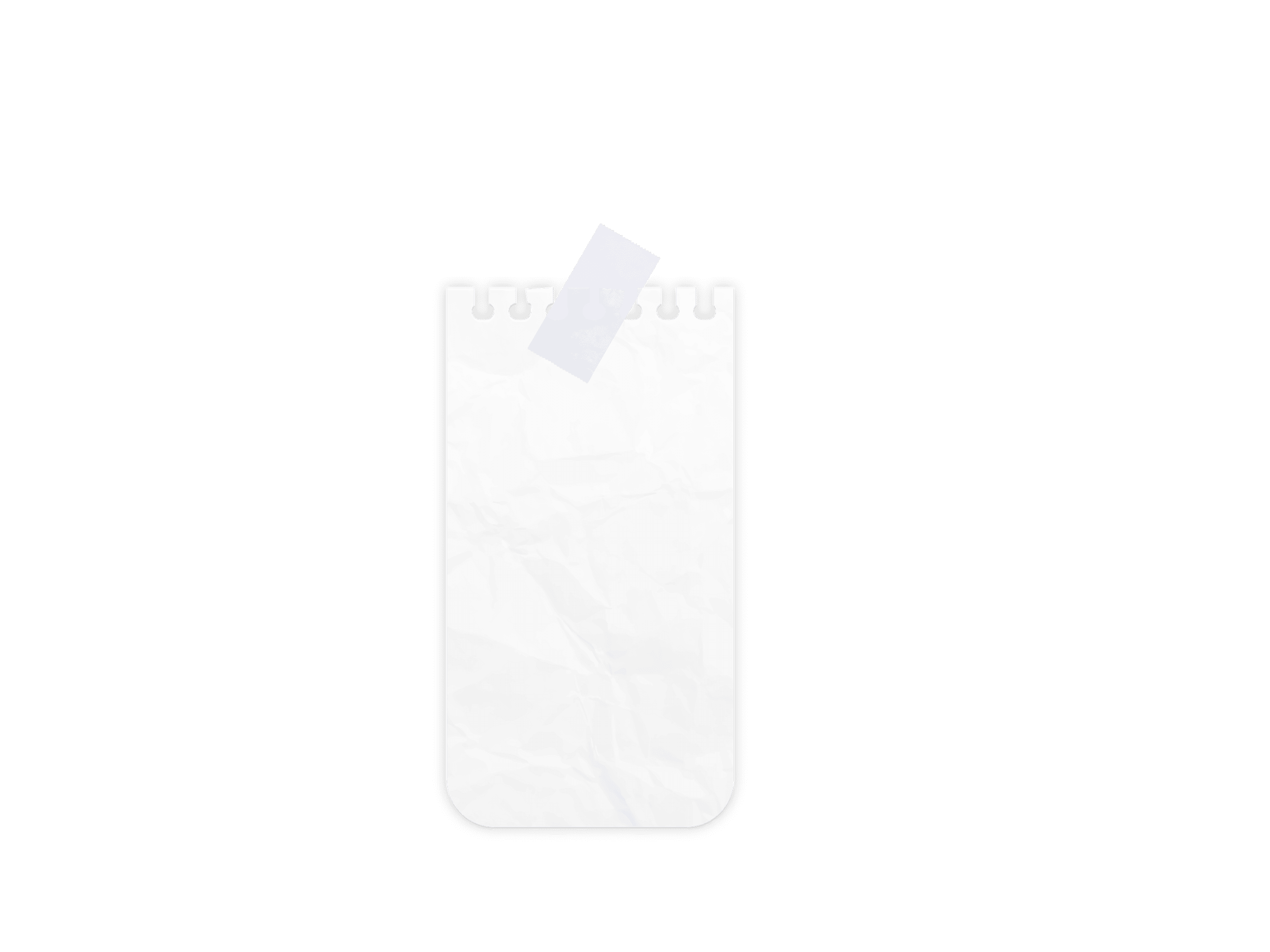 1- 6
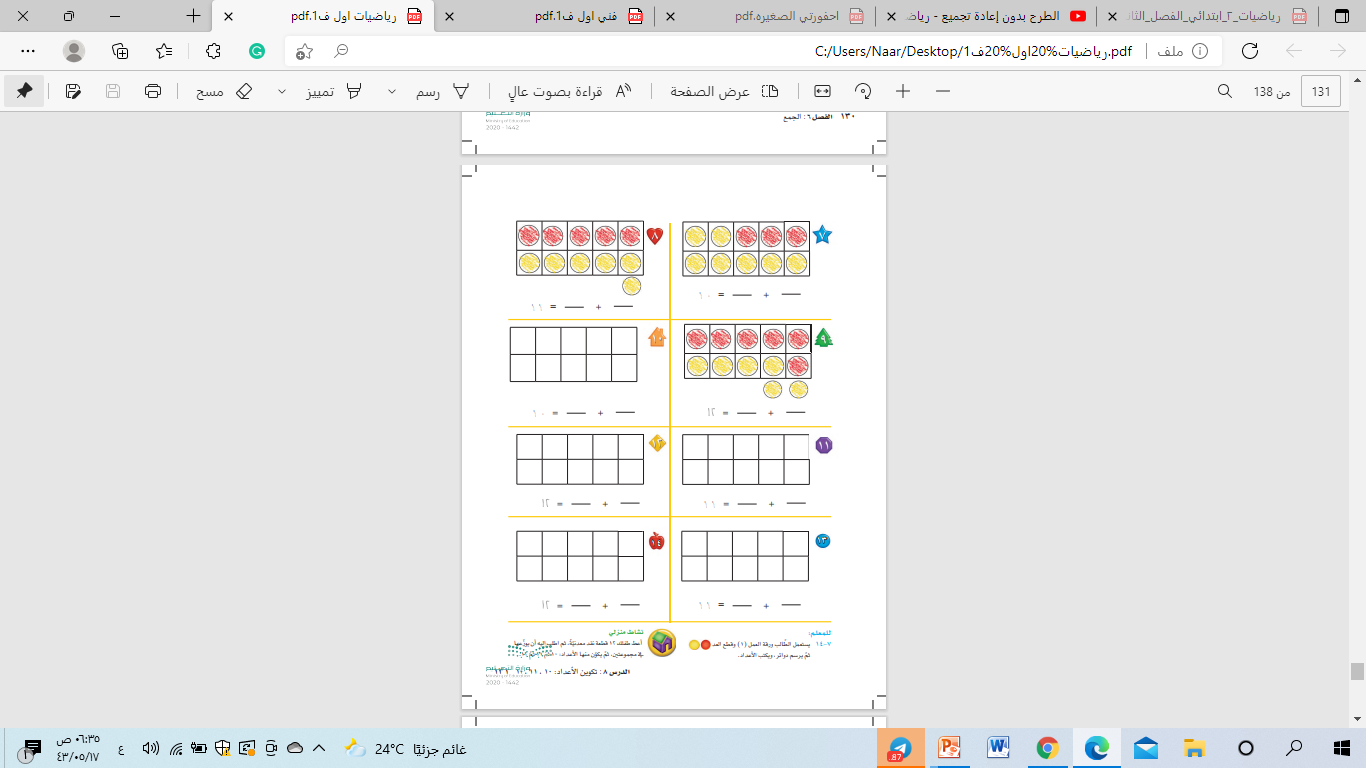 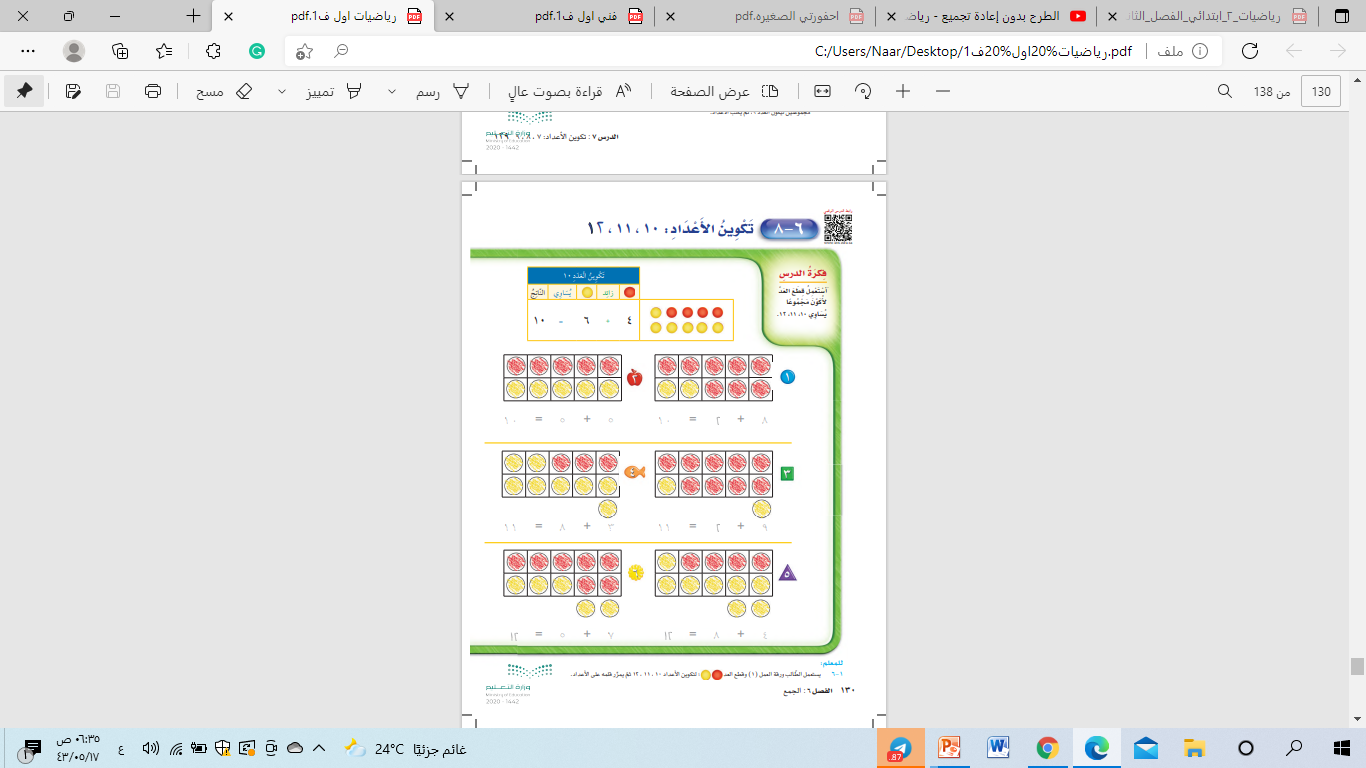 الثلاثاء
1-6- 1443هـ
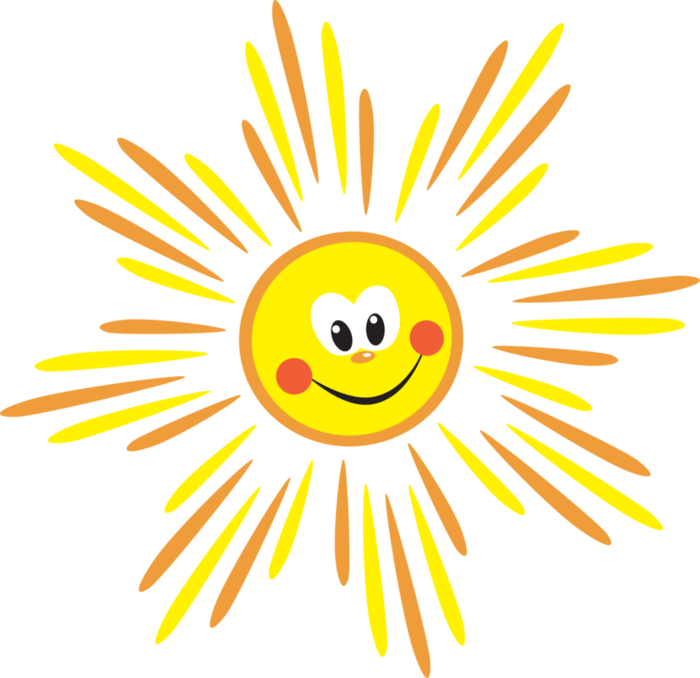 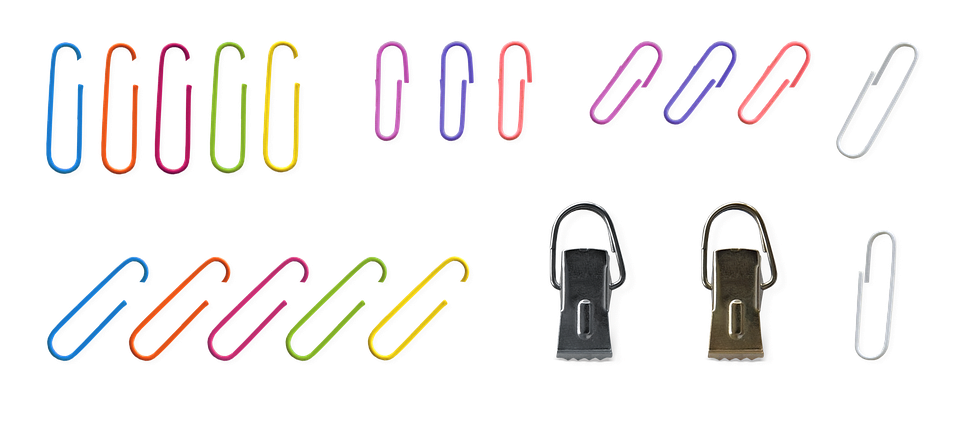 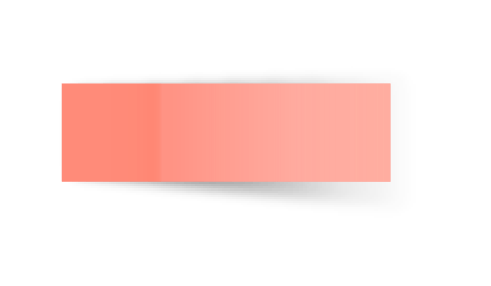 المادة 
الرياضيات
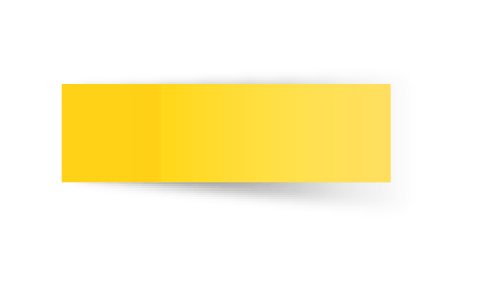 ص 130 + 131
تسجيل الحضور
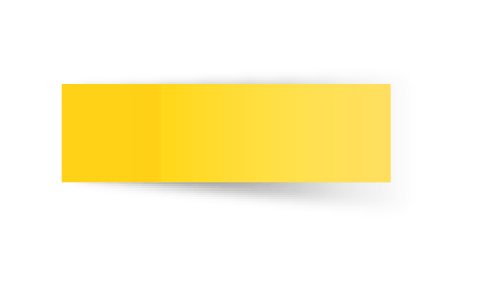 الثلاثاء
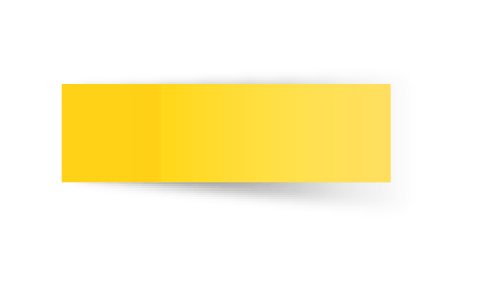 1-6-1443هـ
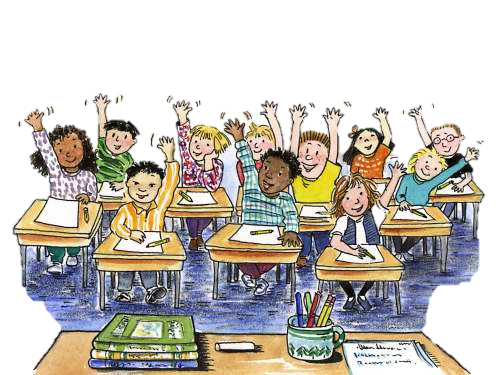 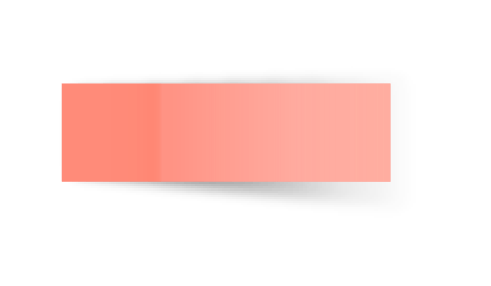 ص 126
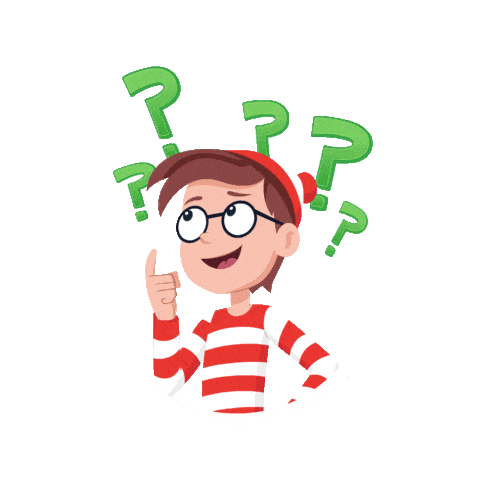 6-  8  تكوين الاعداد 10, 11 , 12
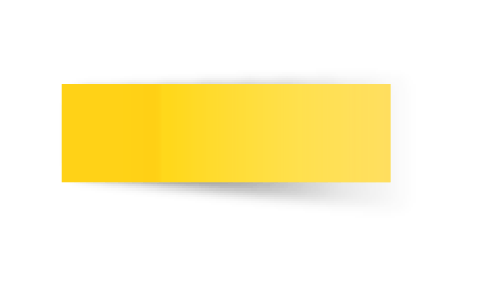 29-5-1443هـ
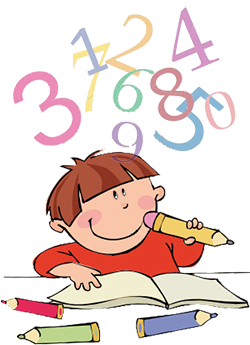 1/ اقراء جملة الجمع الأولى في الصورة ؟
4 +6 = 10
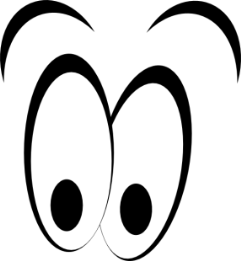 2/ أي تكوين  الاعداد  تمثل الجملة الرياضية السابقة؟
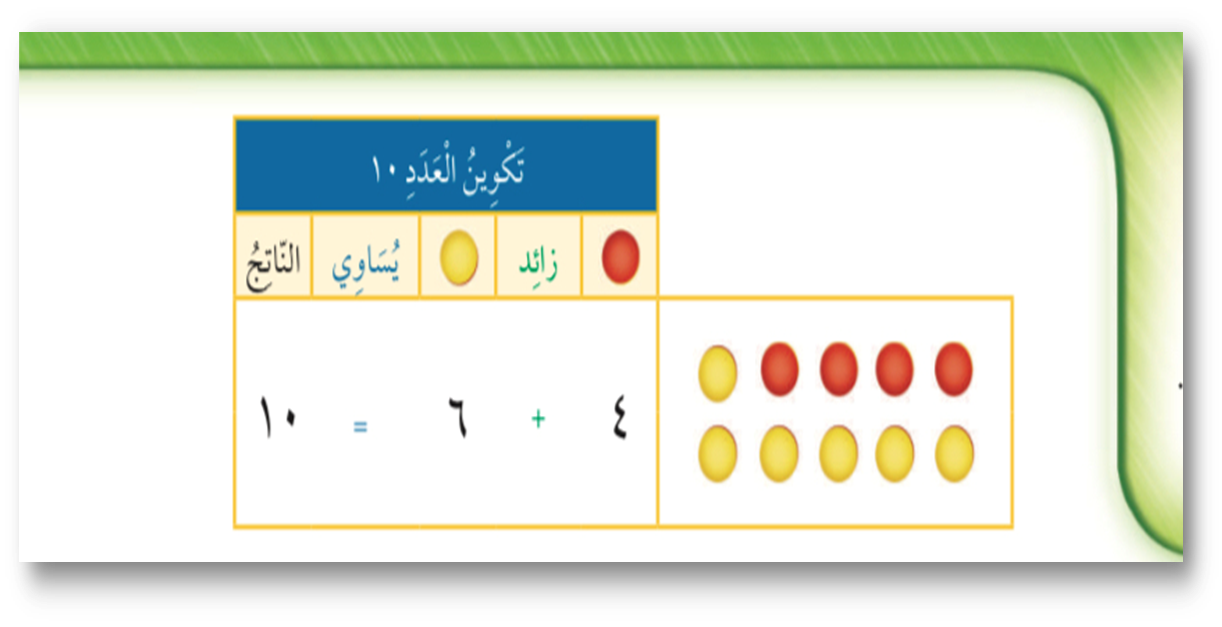 تكوين العدد 10
3/ هل يمكن ان احصل على ناتج الجمع 4 بطريقة أخرى؟
نعم يمكن ذلك
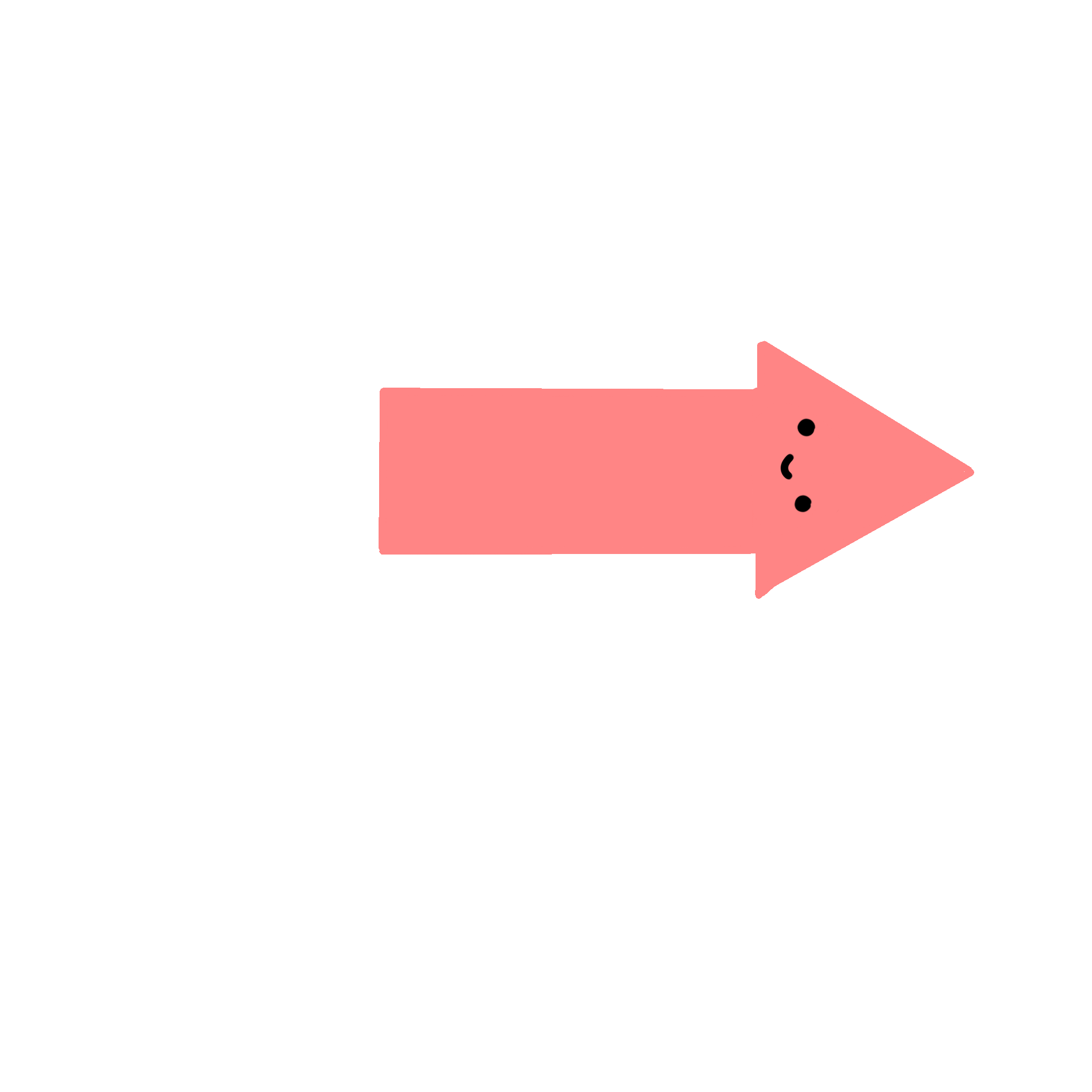 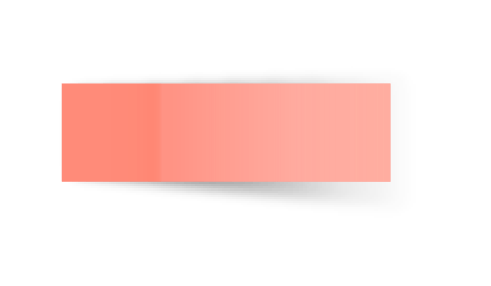 ص 130
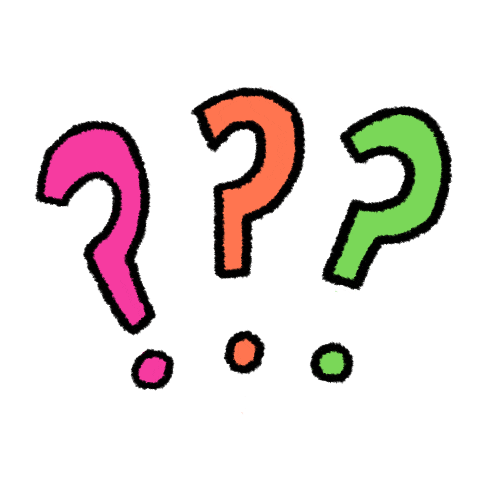 6-  8 تكوين الاعداد 10 , 11, 12
•
•
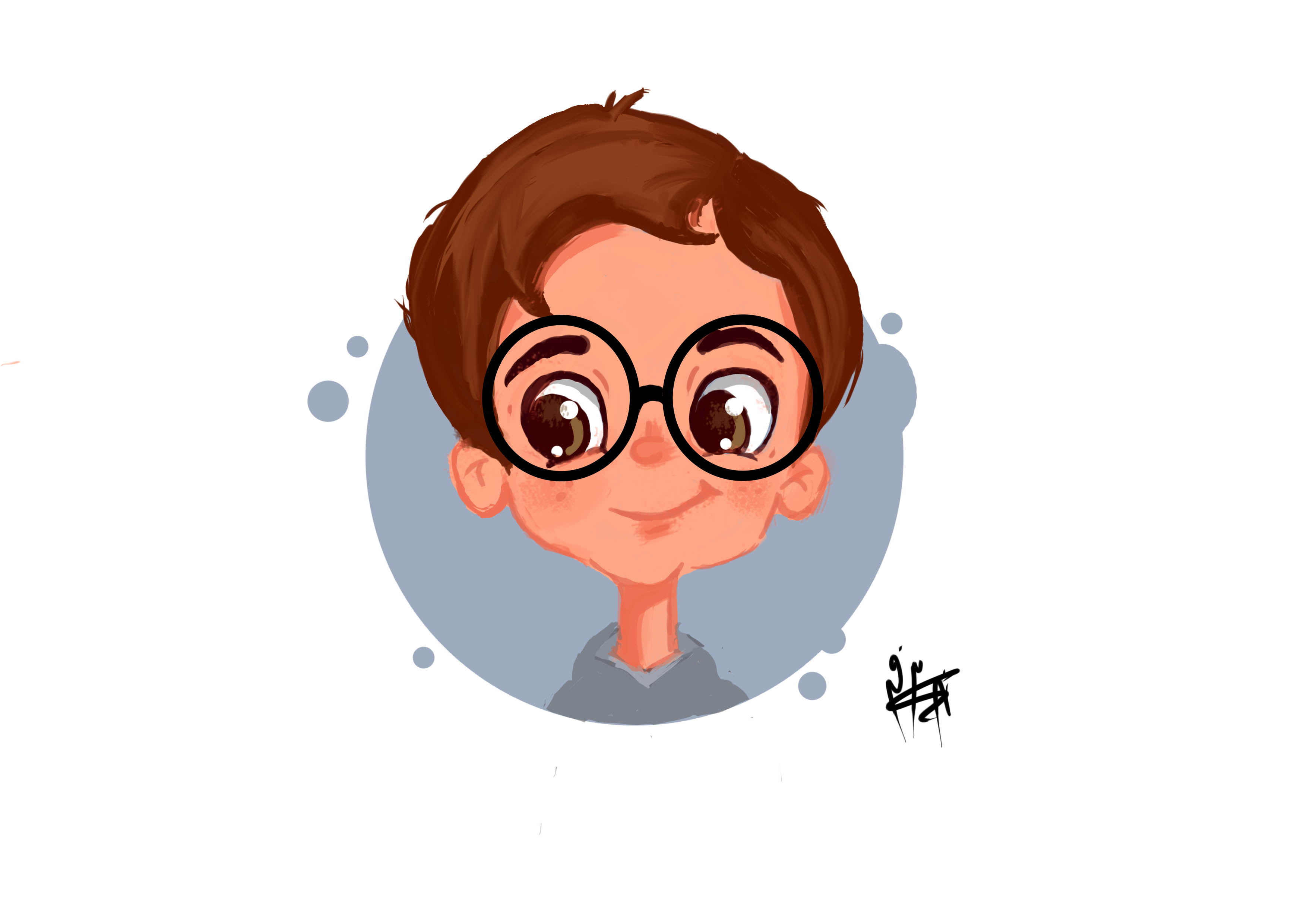 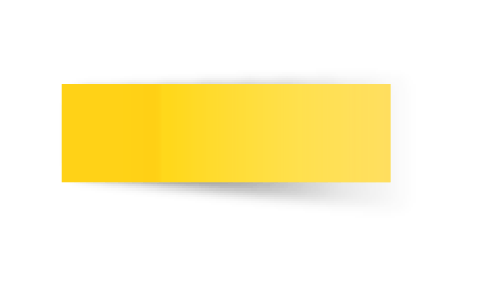 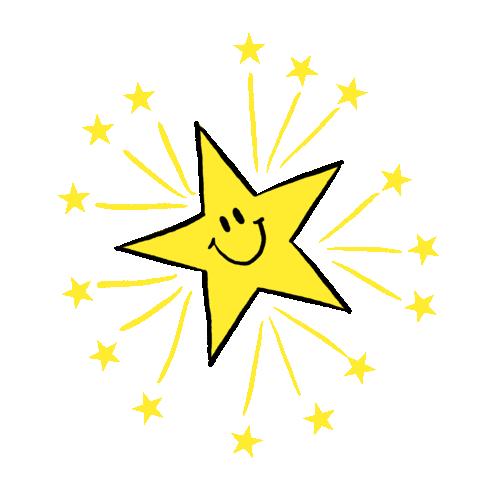 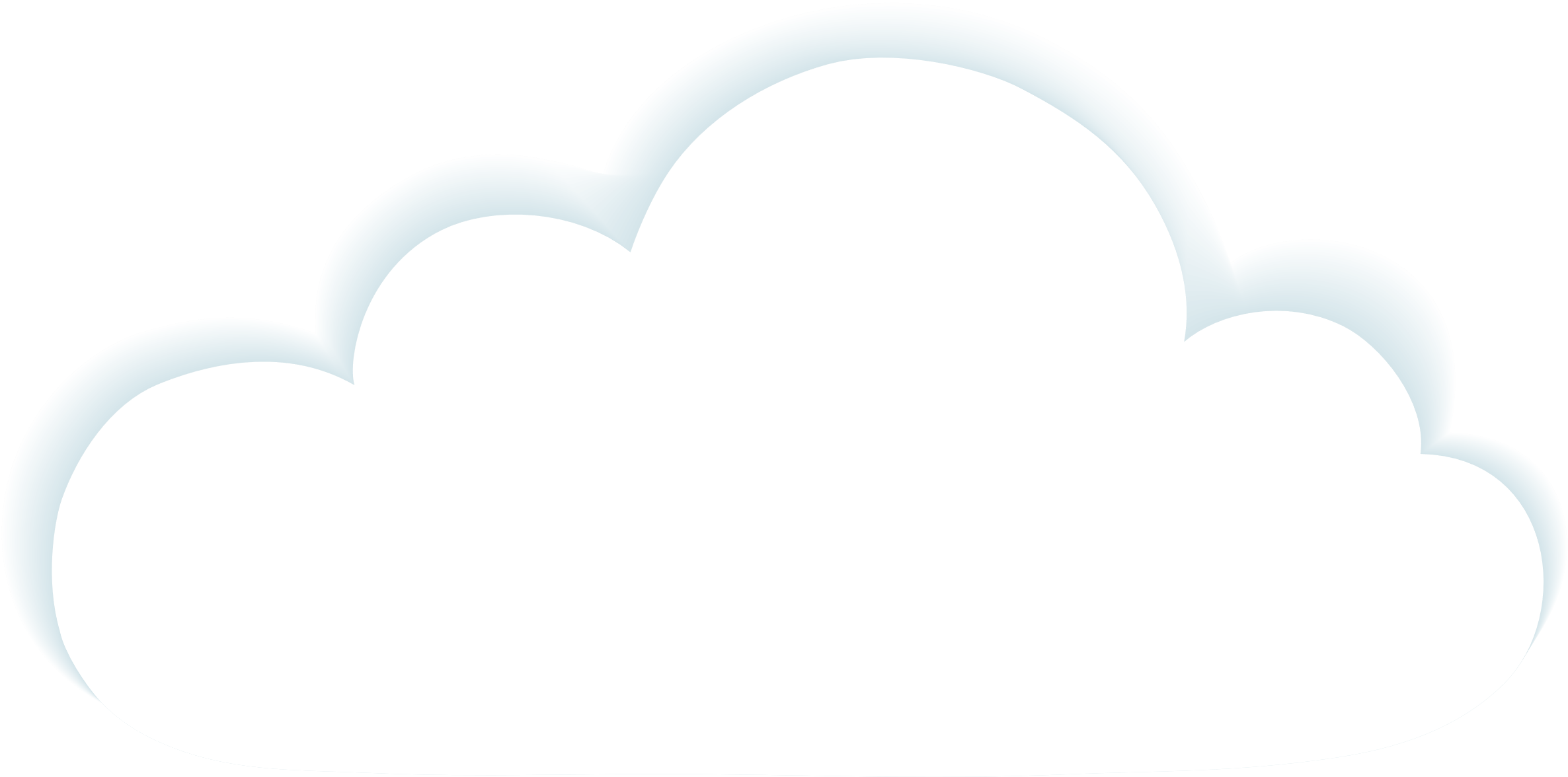 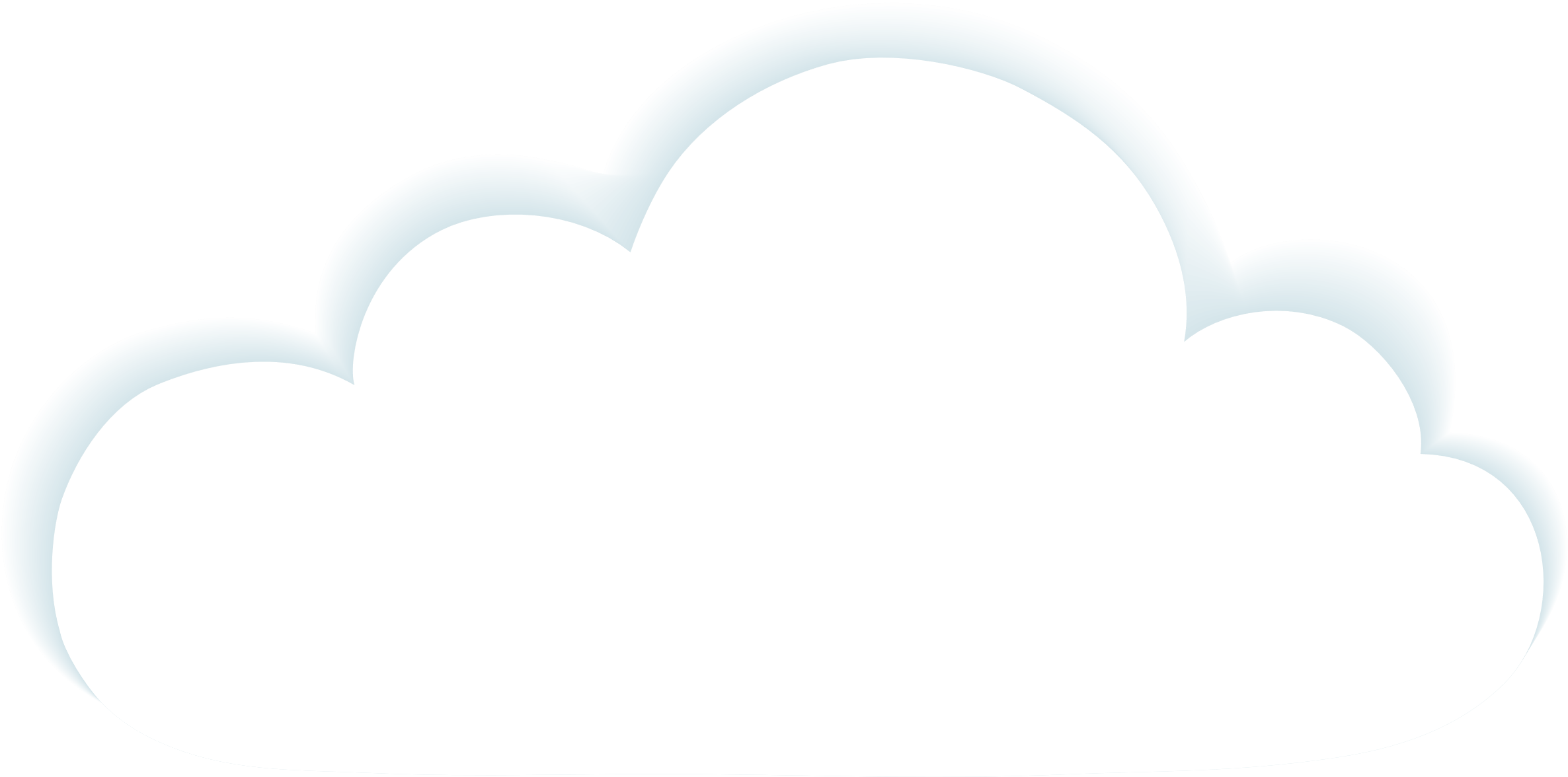 أستعمل قطع العد             وضعها في مجموعتين لتكون الاعداد 10 , 11 , 12  ثم لون واكتب الاعداد
1-6-1443هـ
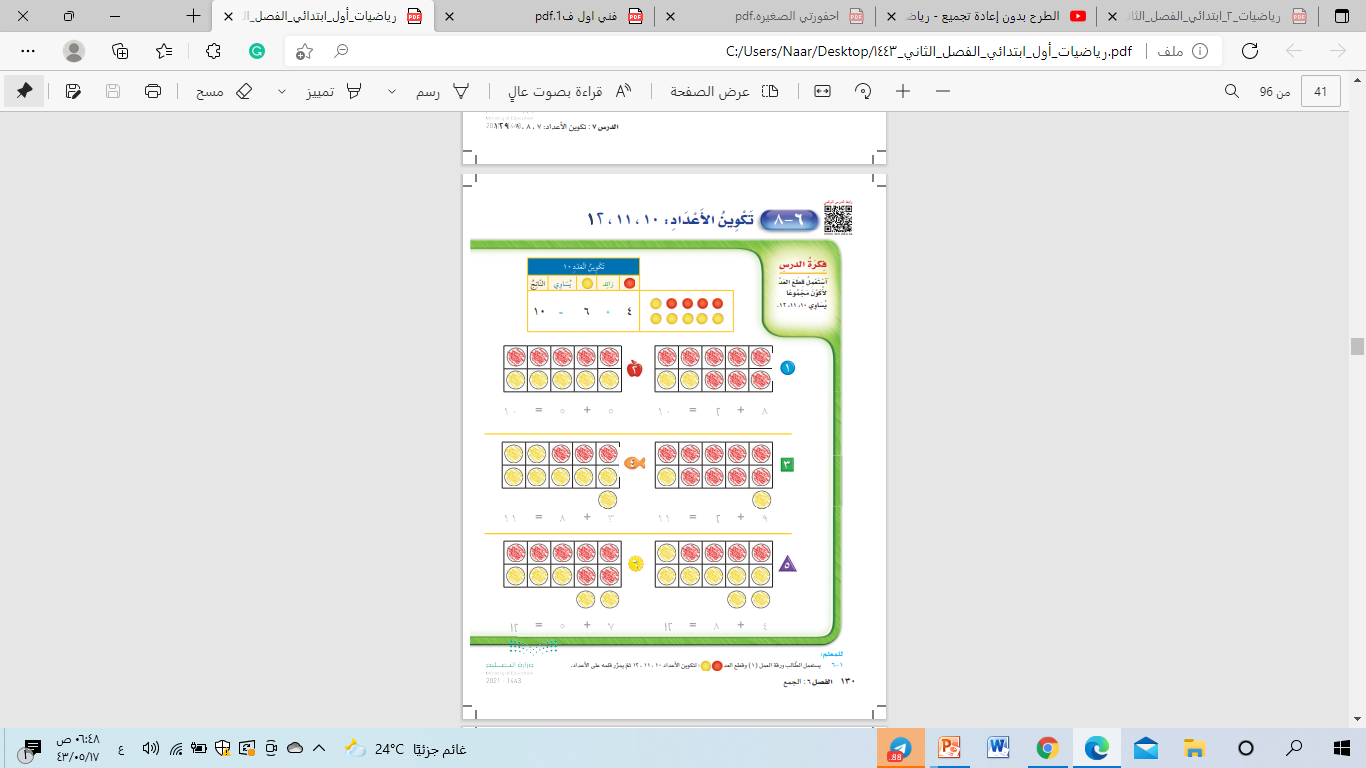 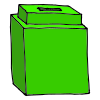 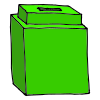 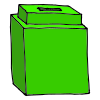 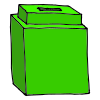 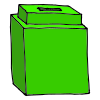 10
10
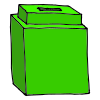 8
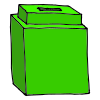 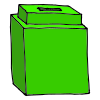 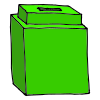 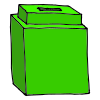 5
5
2
+
=
+
=
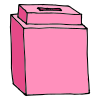 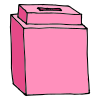 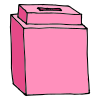 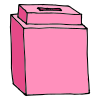 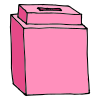 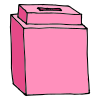 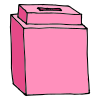 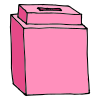 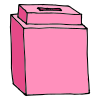 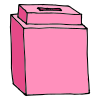 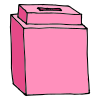 11
11
8
3
2
9
=
+
=
+
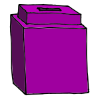 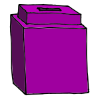 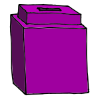 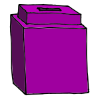 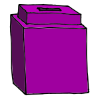 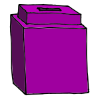 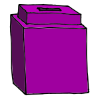 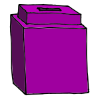 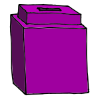 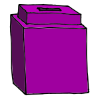 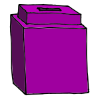 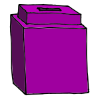 8
4
5
7
12
12
=
+
=
+
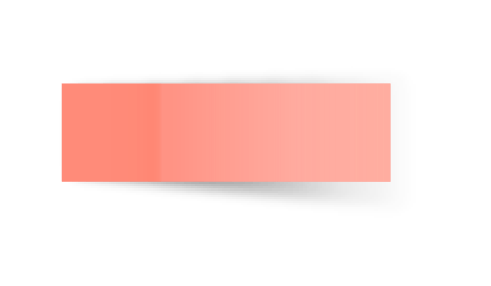 ص 130
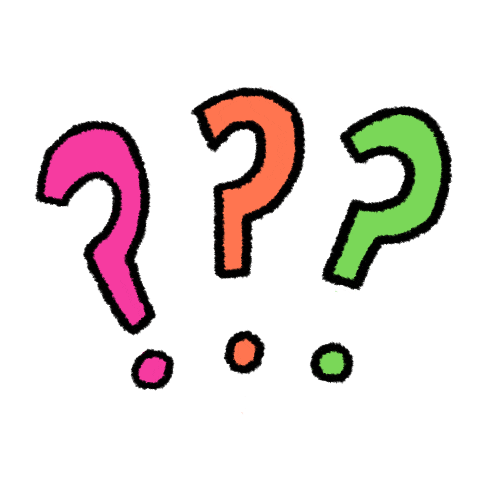 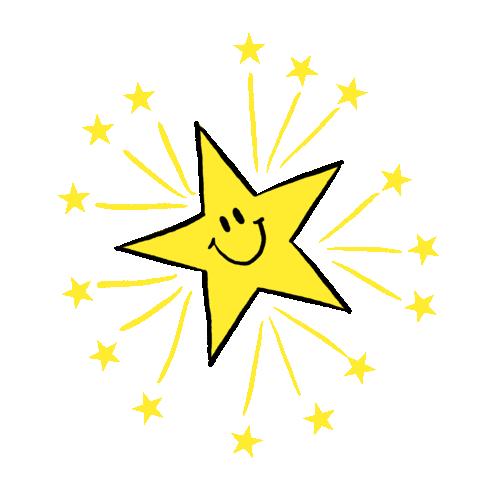 6-  8 تكوين الاعداد 10 , 11, 12
•
•
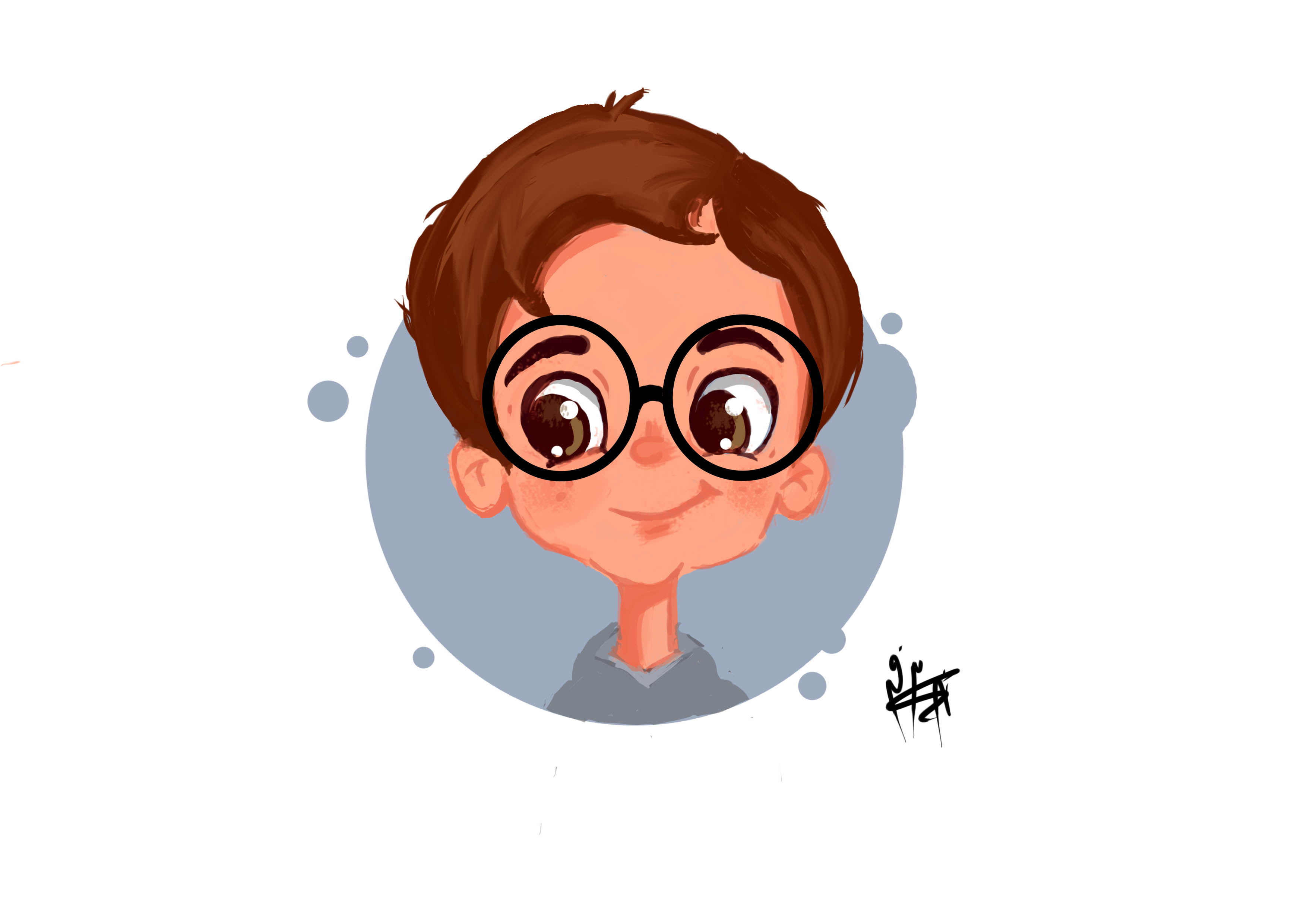 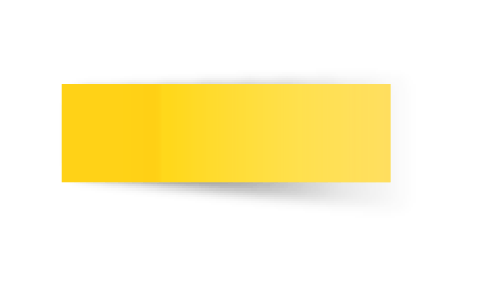 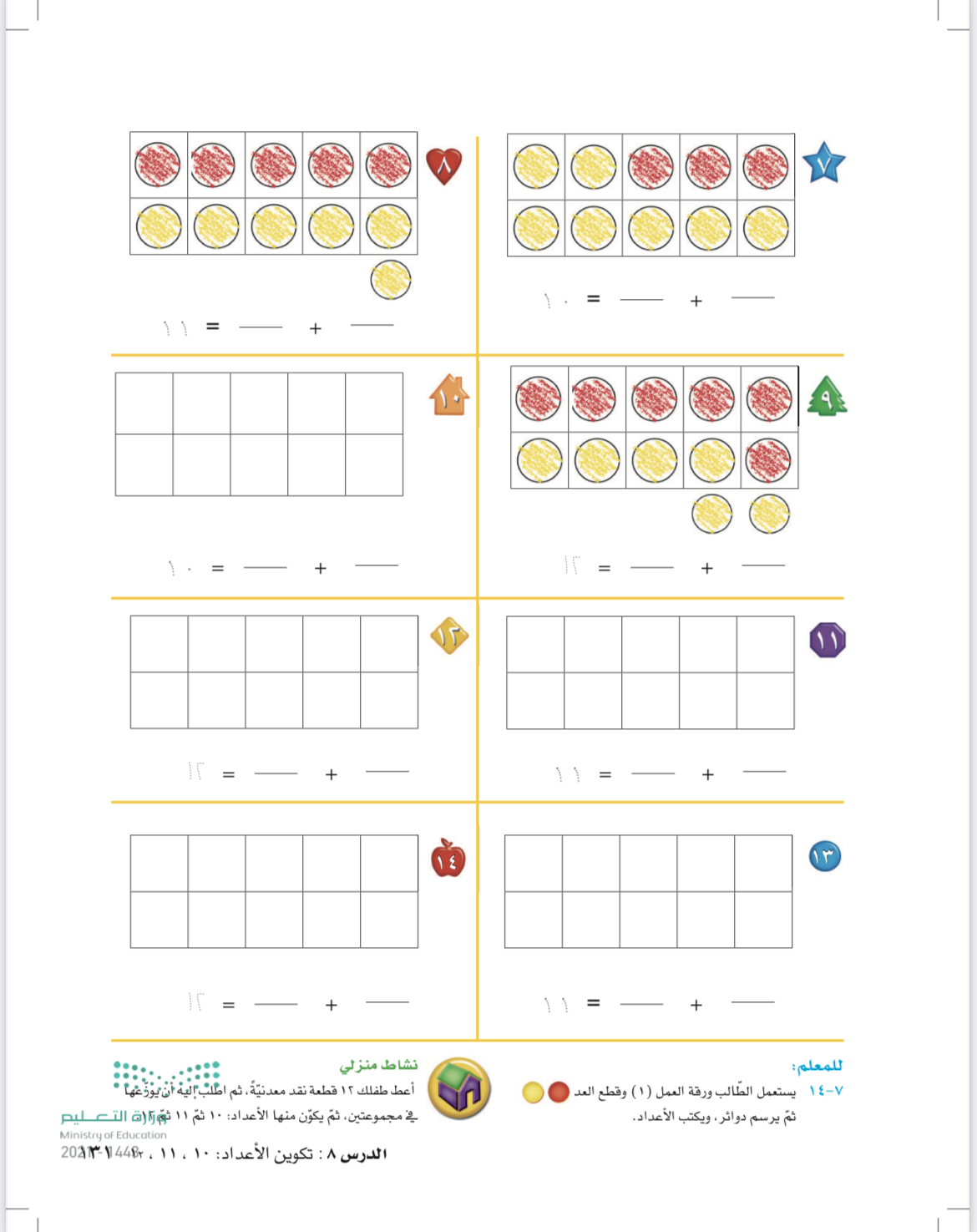 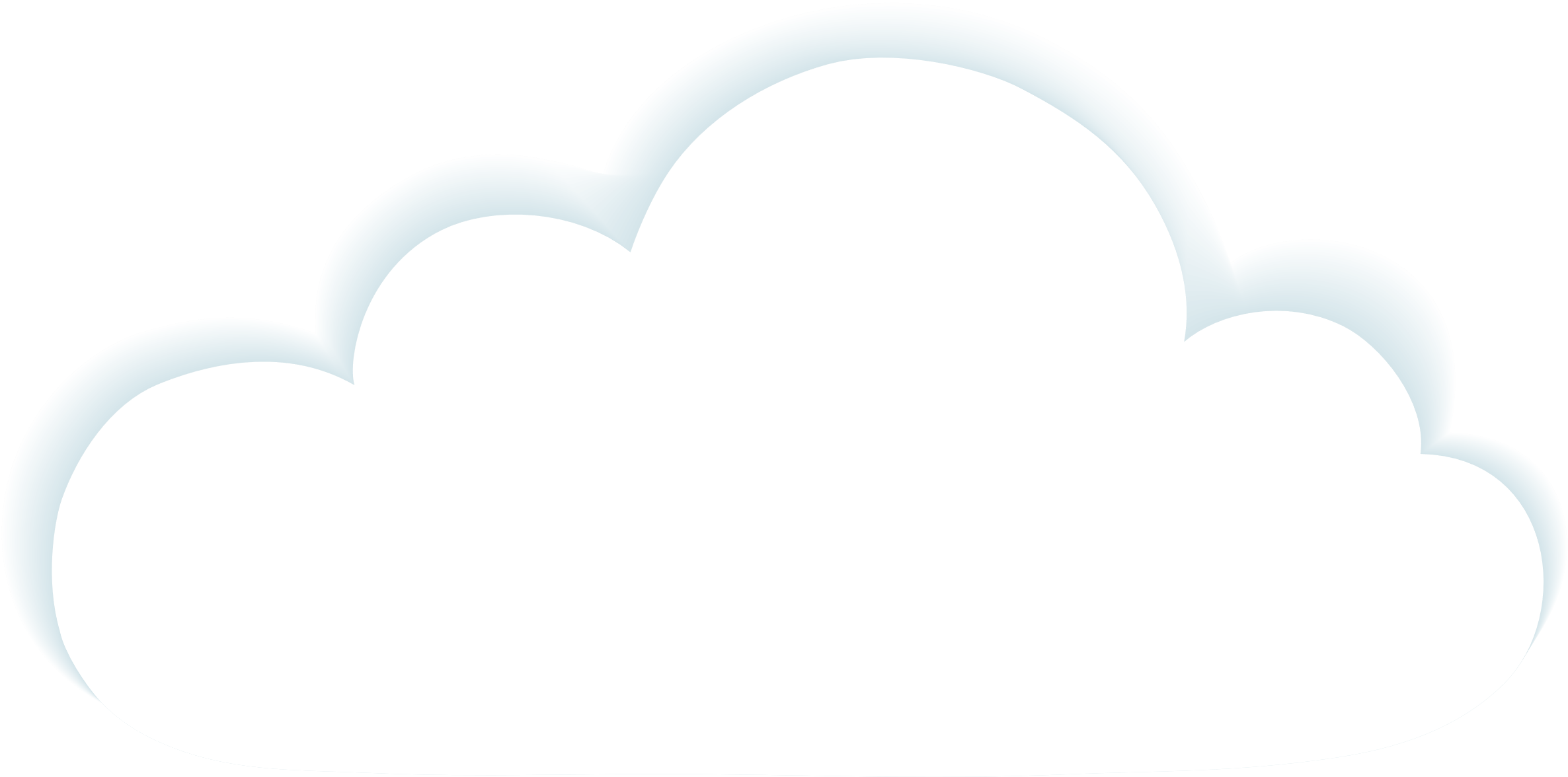 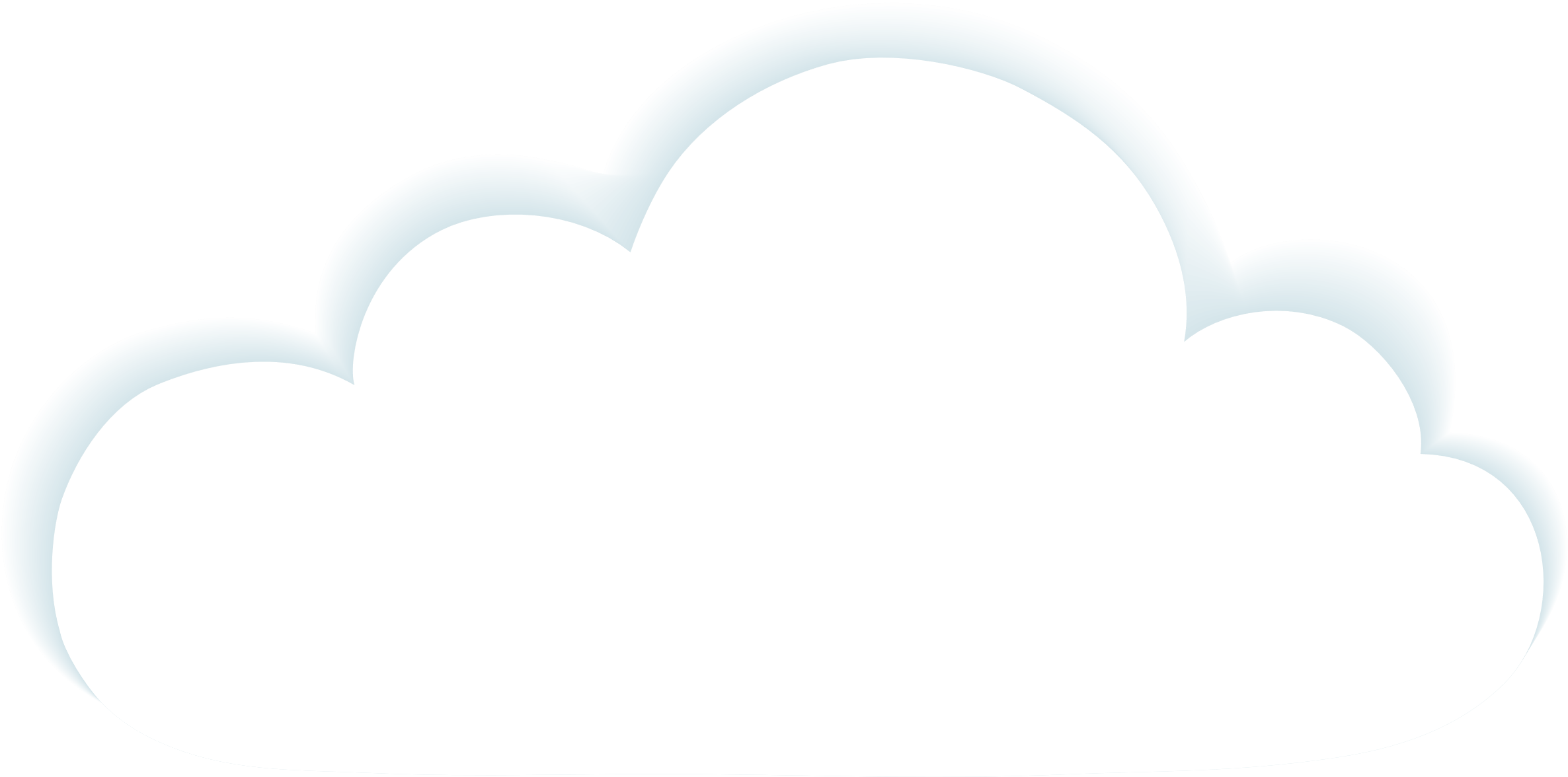 أستعمل قطع العد             وضعها في مجموعتين لتكون الاعداد 10 , 11 , 12  ثم لون واكتب الاعداد
1-6-1443هـ
7
3
10
+
=
6
5
11
+
=
6
6
6
4
10
12
+
+
=
=
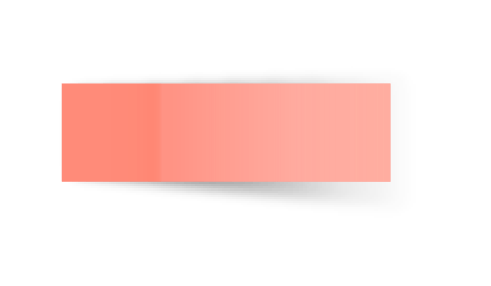 ص 130
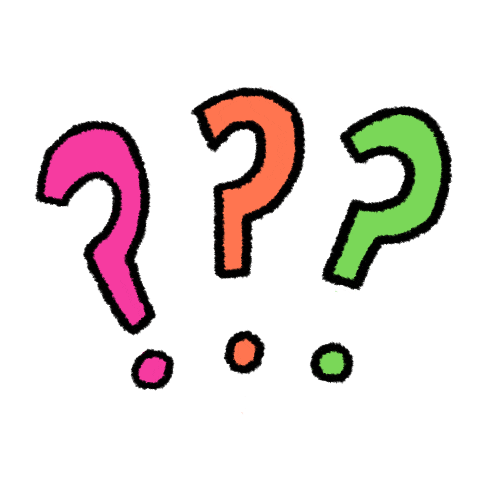 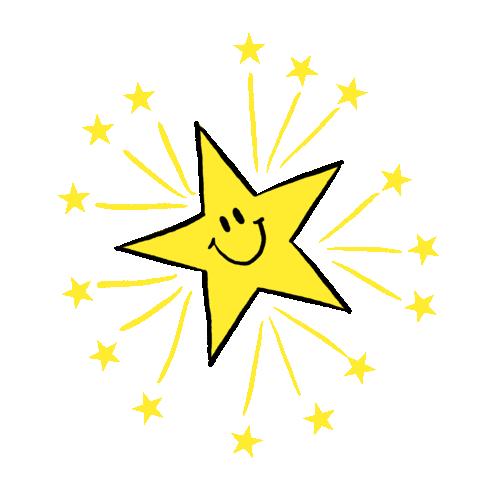 6-  8 تكوين الاعداد 10 , 11, 12
•
•
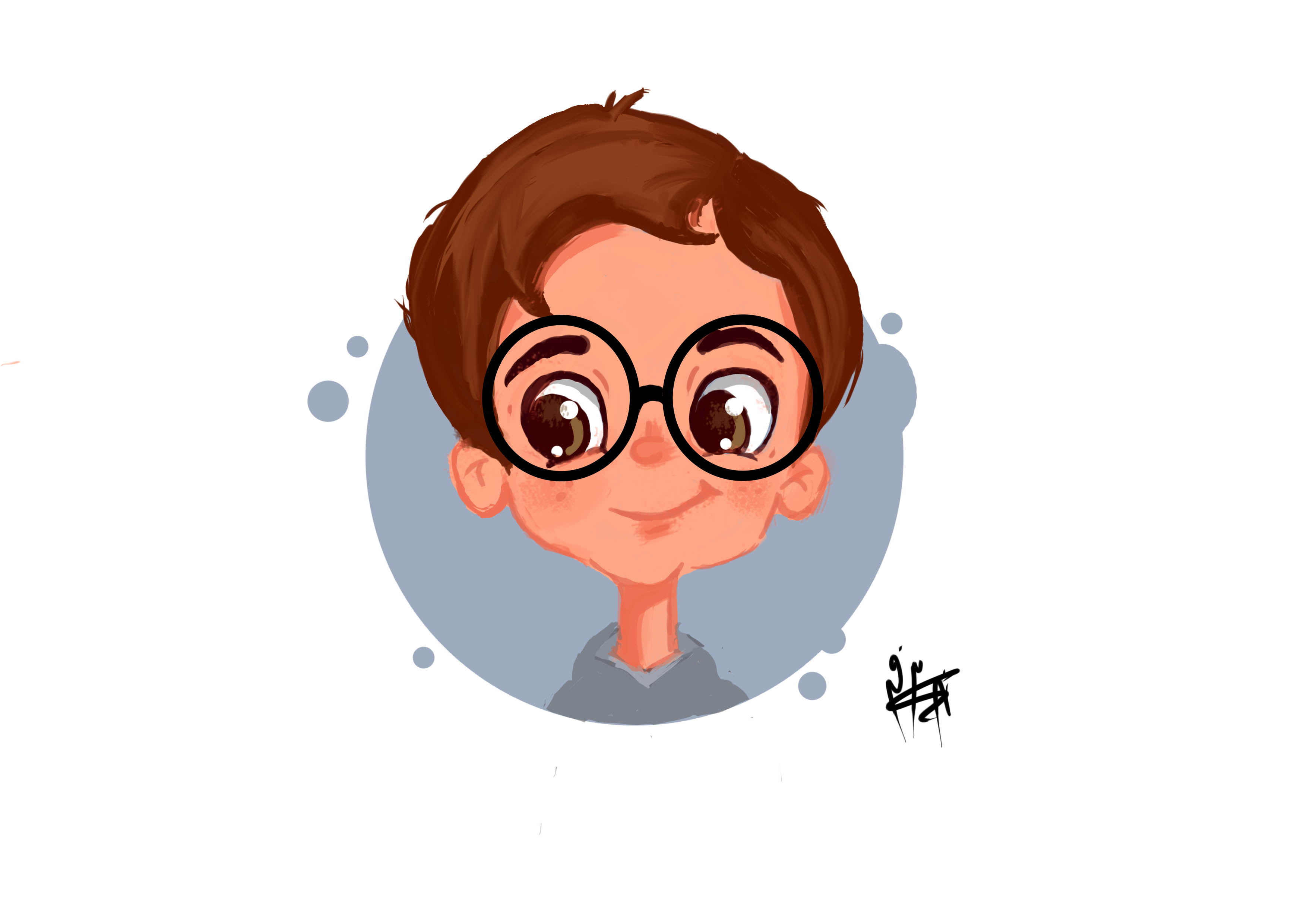 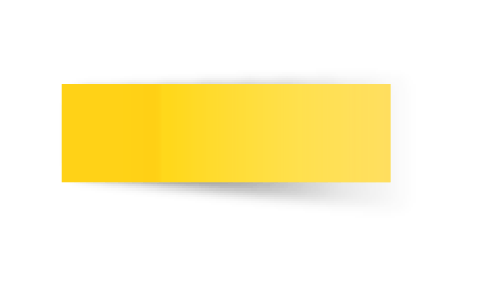 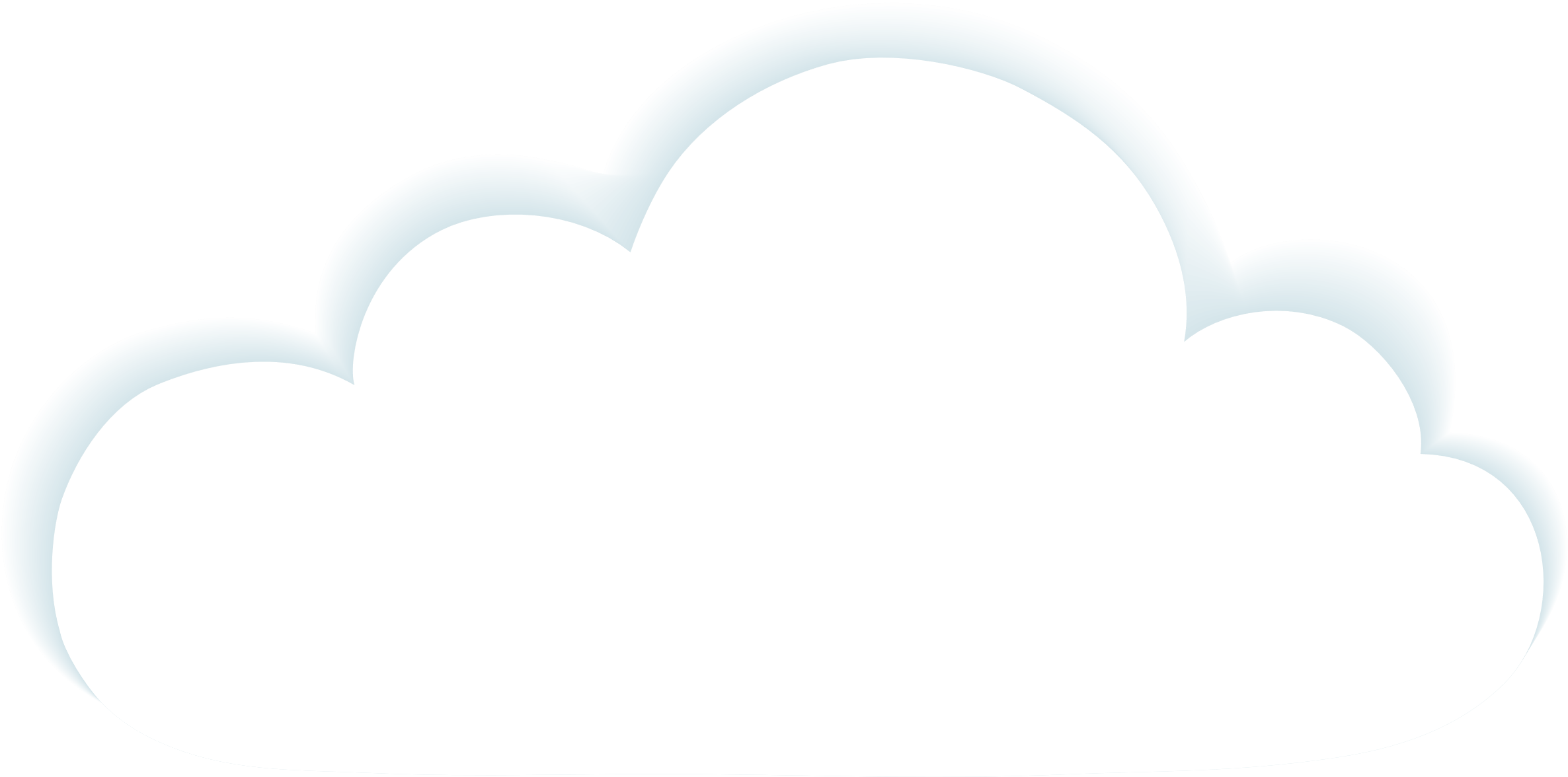 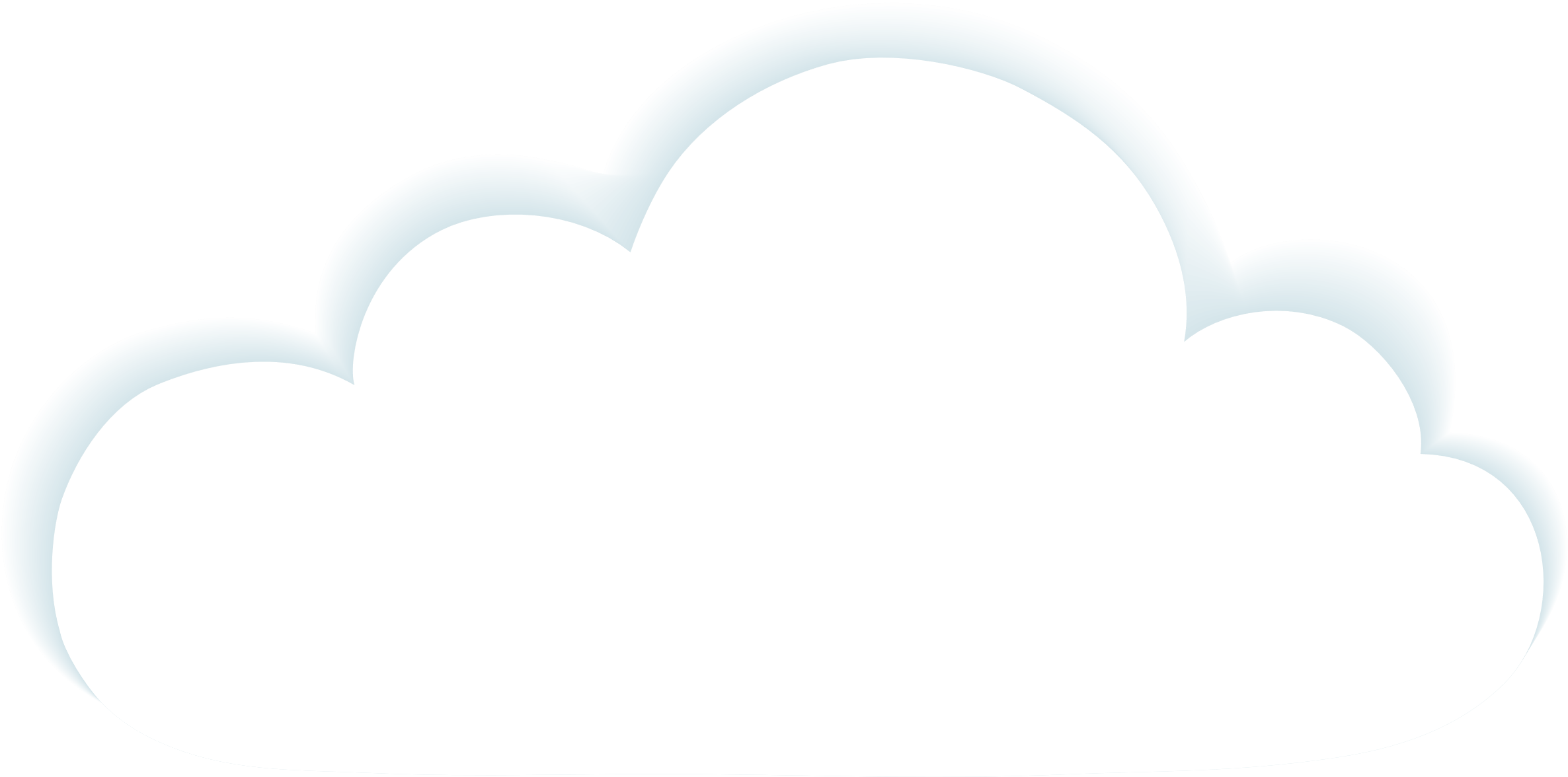 أستعمل قطع العد             وضعها في مجموعتين لتكون الاعداد 10 , 11 , 12  ثم ارسم دوائر واكتب الاعداد
1-6-1443هـ
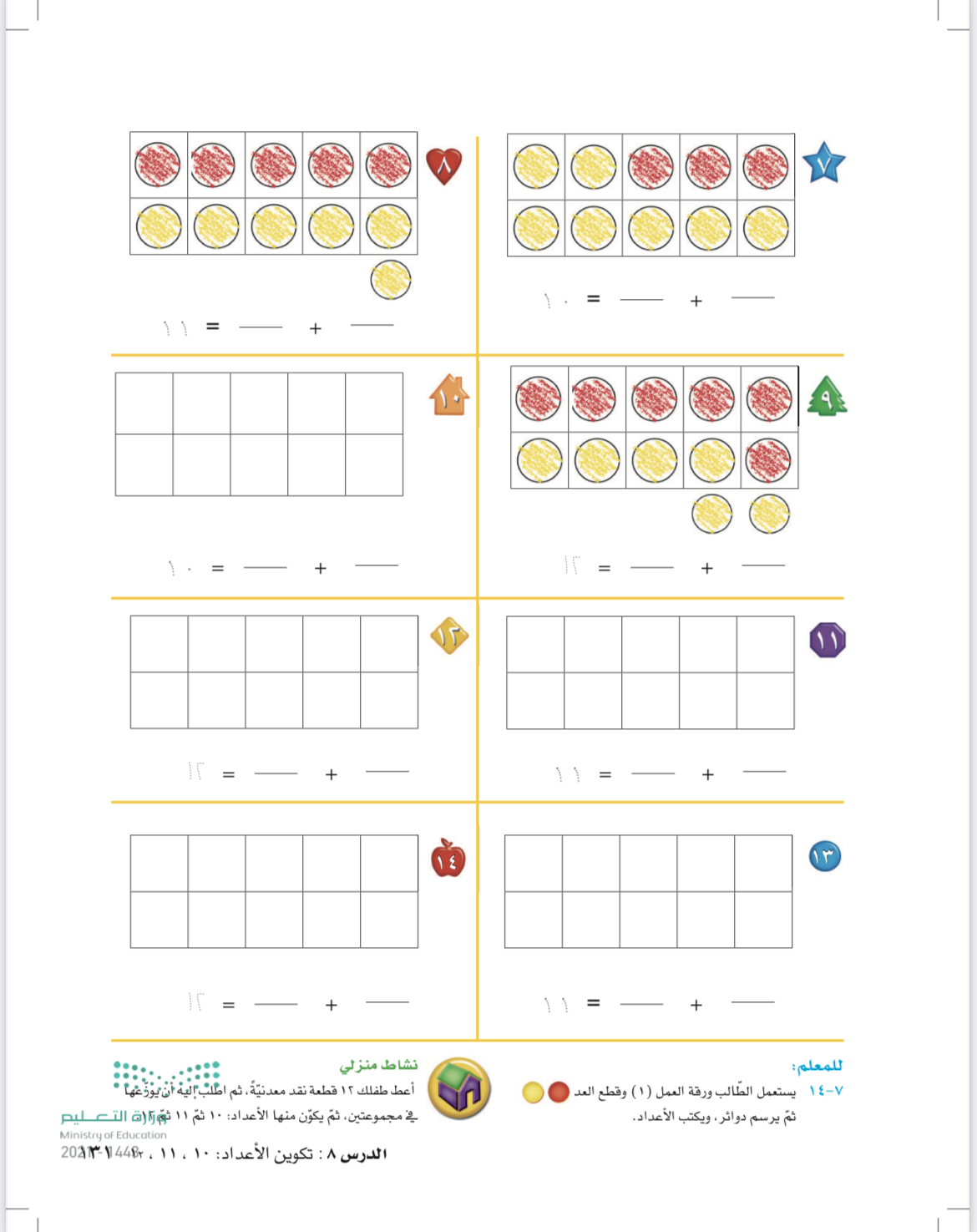 5
7
7
4
12
11
+
+
=
=
8
3
4
8
11
12
+
+
=
=
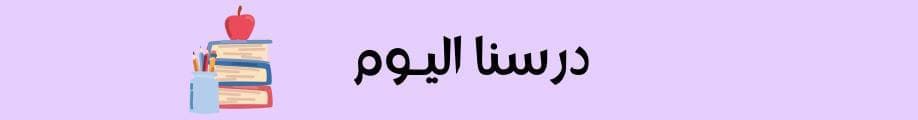 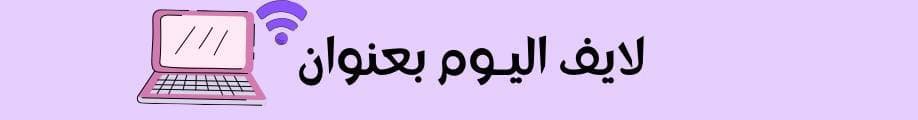 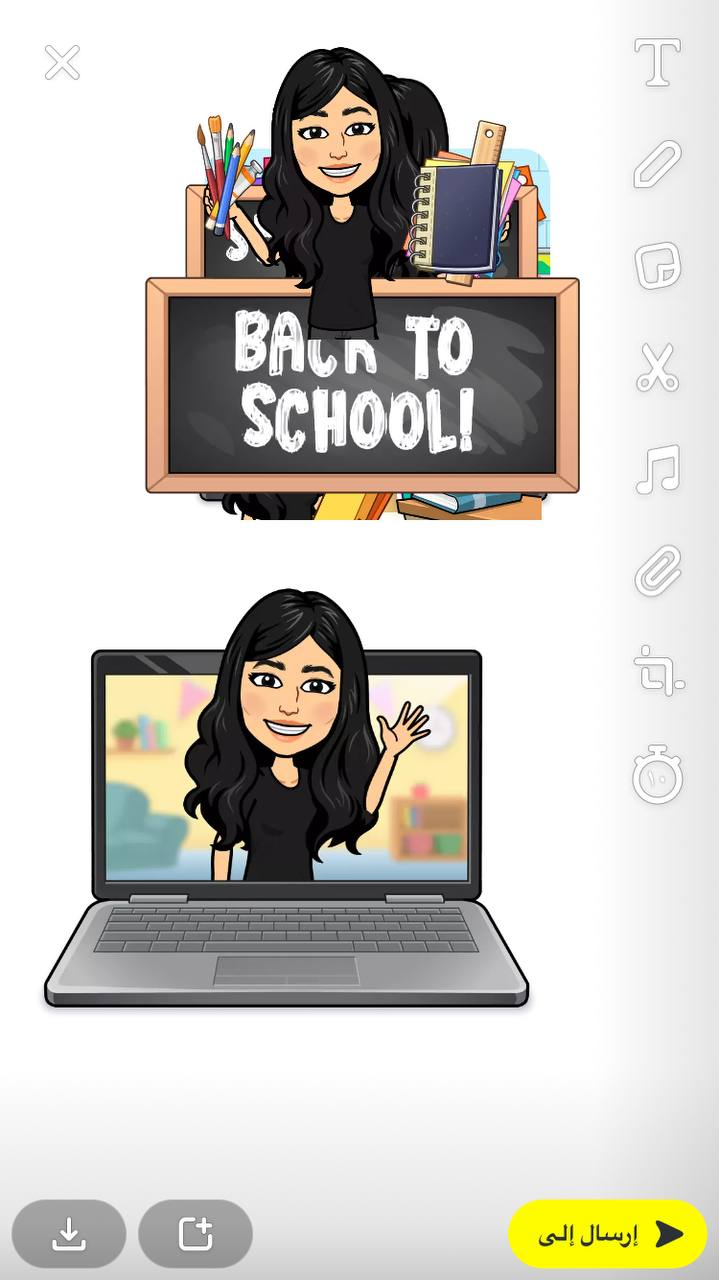 6 -8  تكوين الاعداد 10 , 11, 12
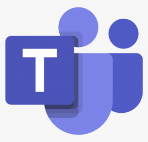 فديو الدرس
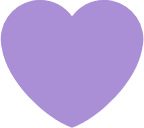 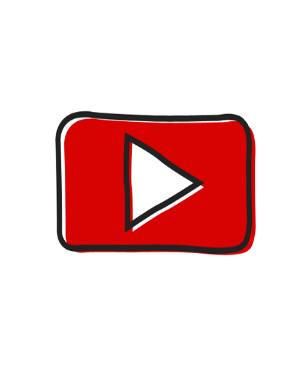 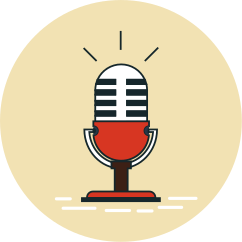 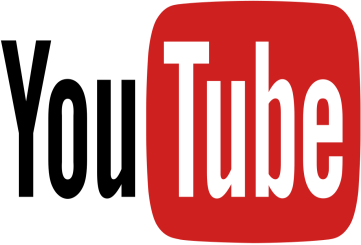 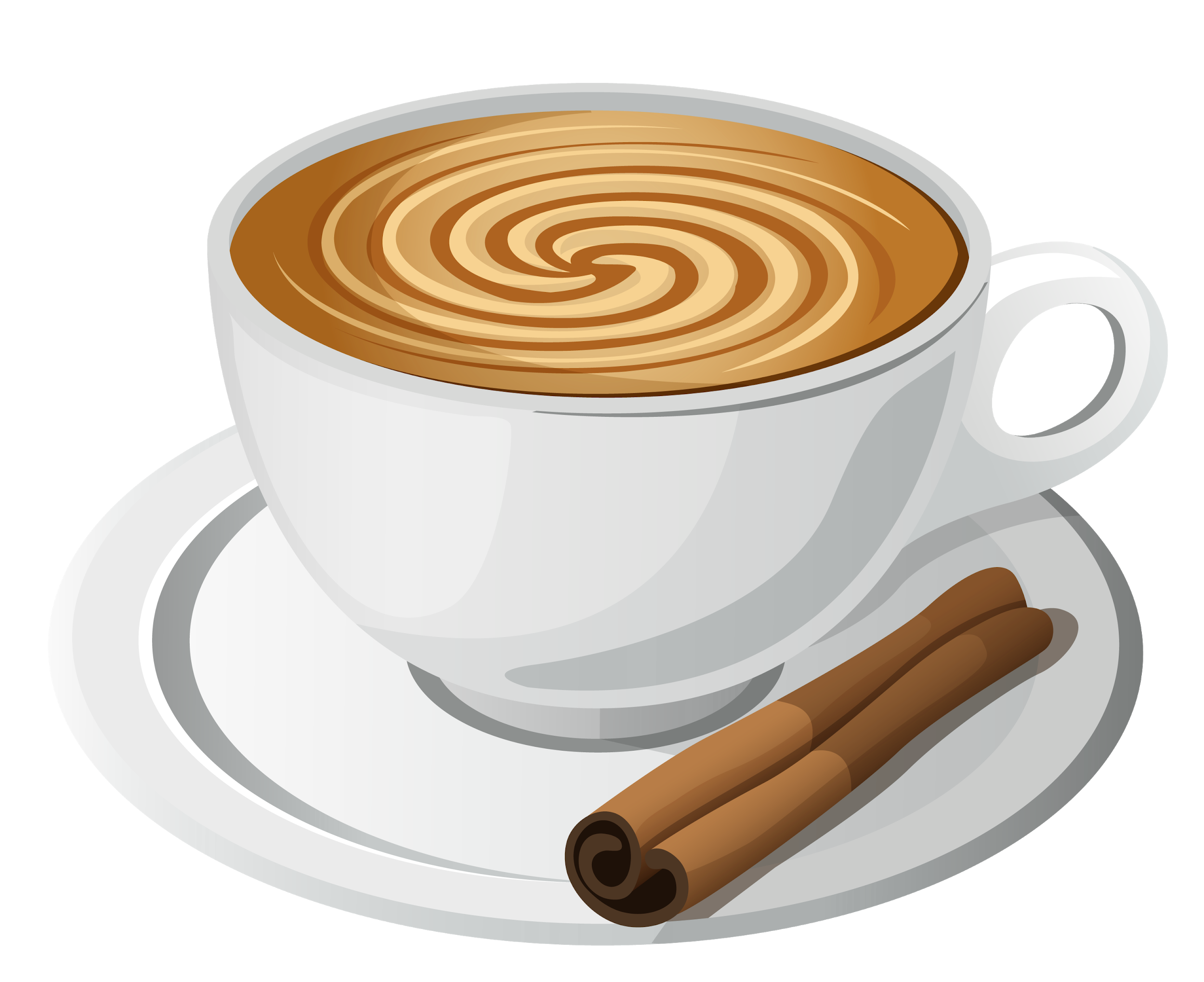 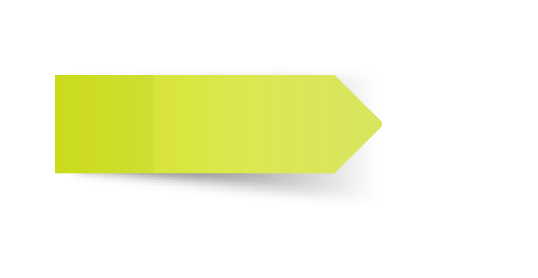 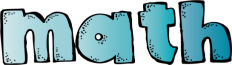 شكر خاص للأستاذ الفاضل
@Hassan_Alqarnee
https://www.youtube.com/playlist?list=PLyoodbH_5mVIlRVJAJof8blvnTy0aF9Rr
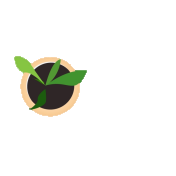 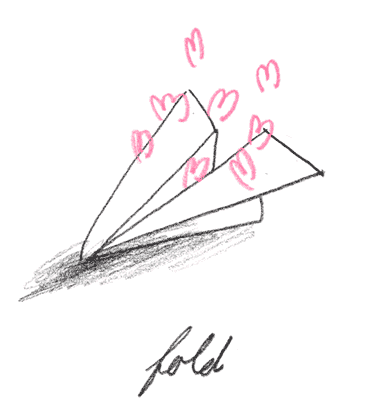 تحدث مع عائلتك
ماذا تعلمنا في درس اليوم ؟
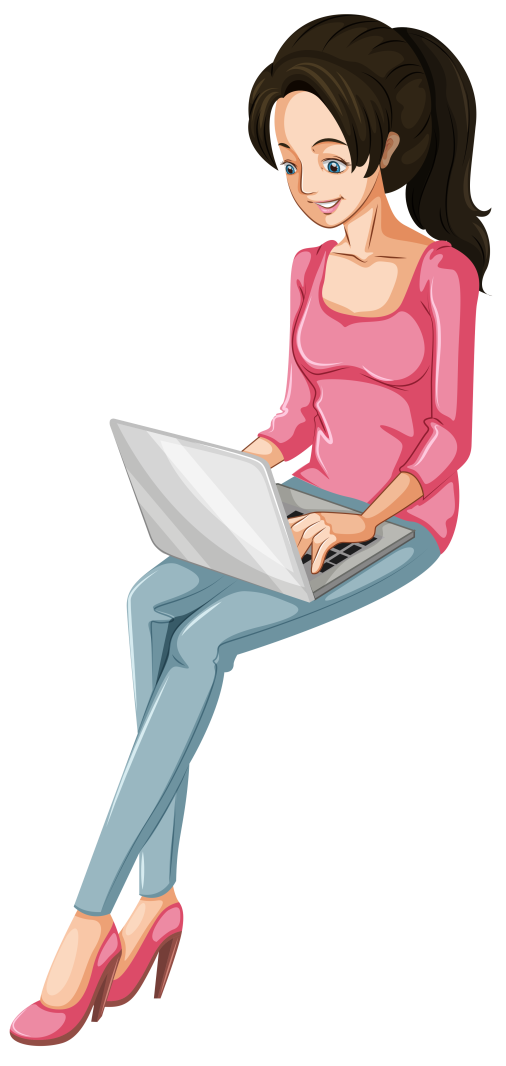 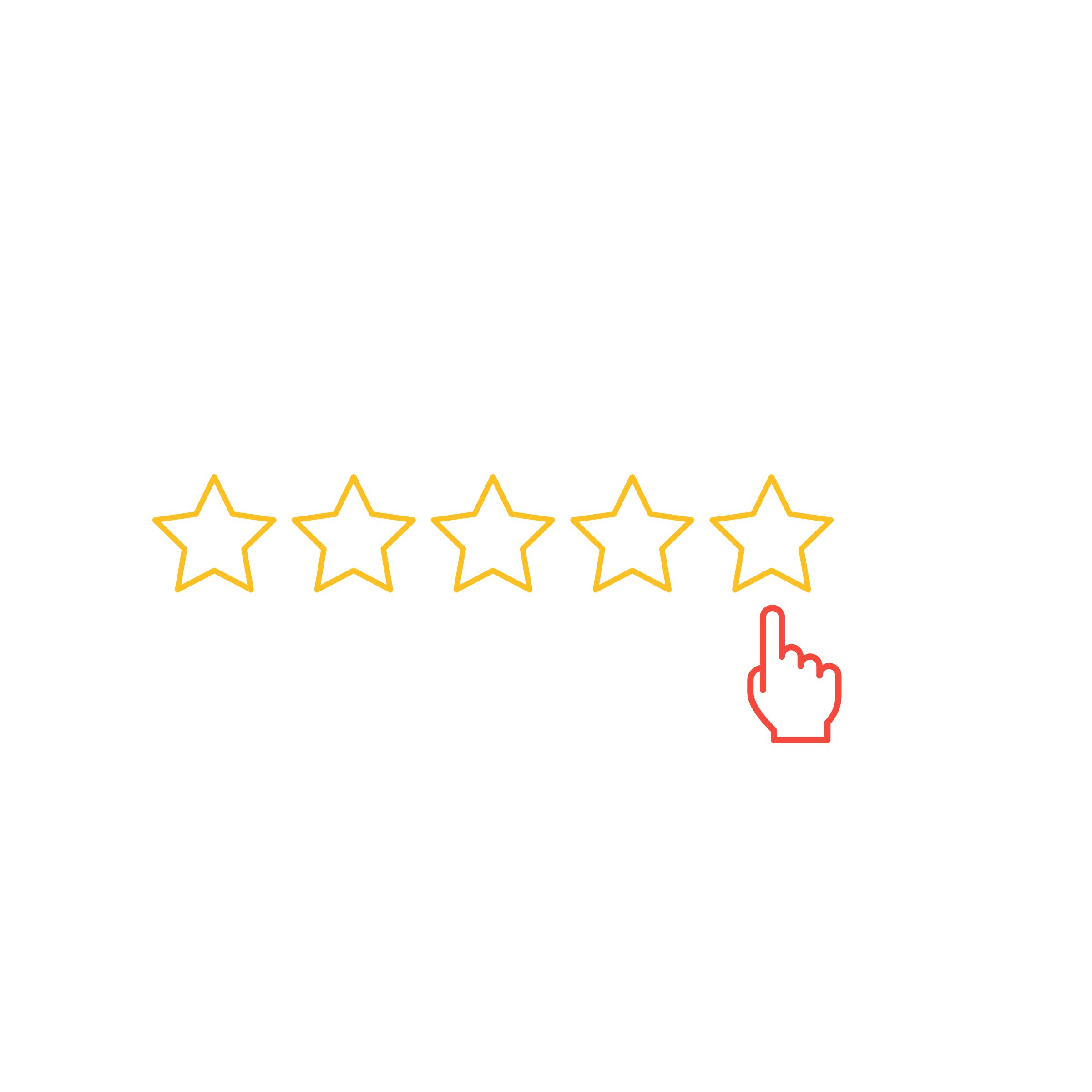 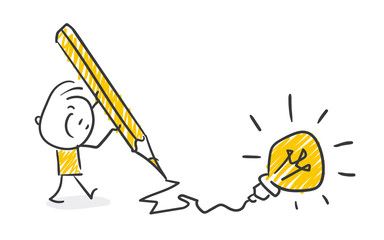 هل اعجبك درس اليوم ؟
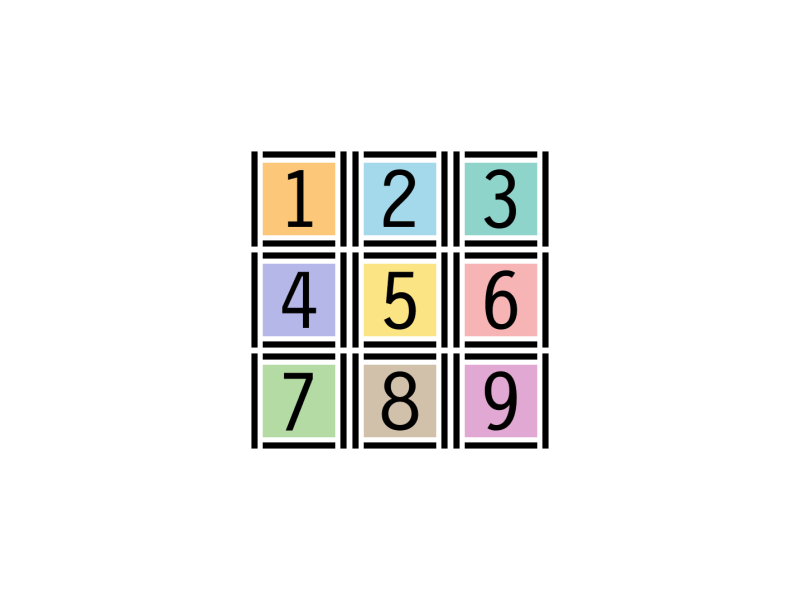 الواجب
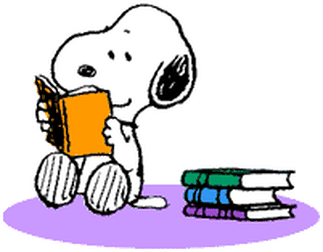 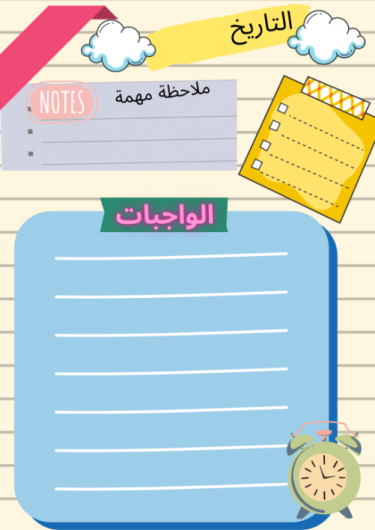 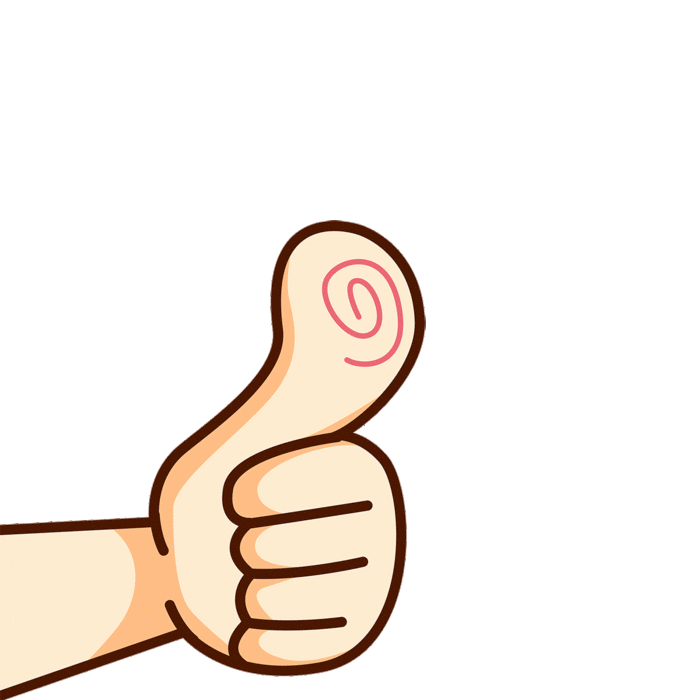 حل الواجب في منصة
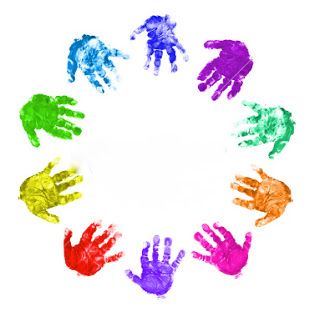 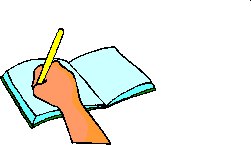 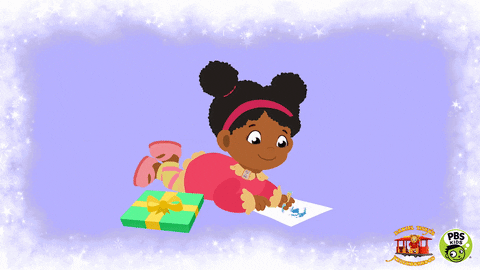 ... صفي العجيب  انتم  رائعون...
إلى الْلِقاء أَتَمنى لَكم يَوْمَاً ممتع…..
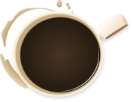 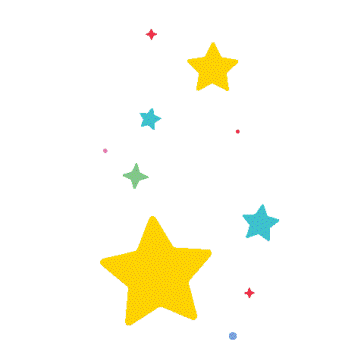 انتهت حصتنا      دمتم بحفظ 
الرحمن ورعايته
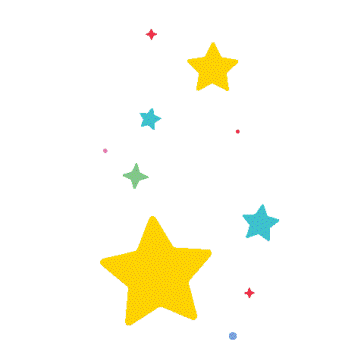 ندعو الله دائماً
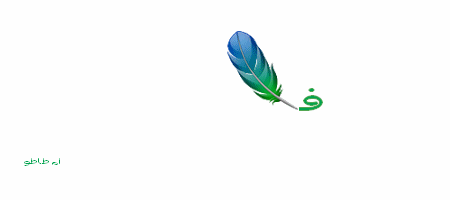 ننجز العمل بإتقان
نستمتع باقي اليوم
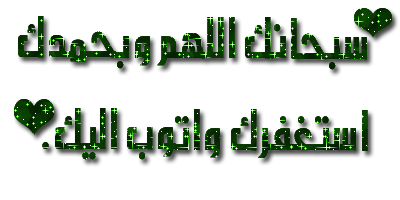 ندعو الله دائماً
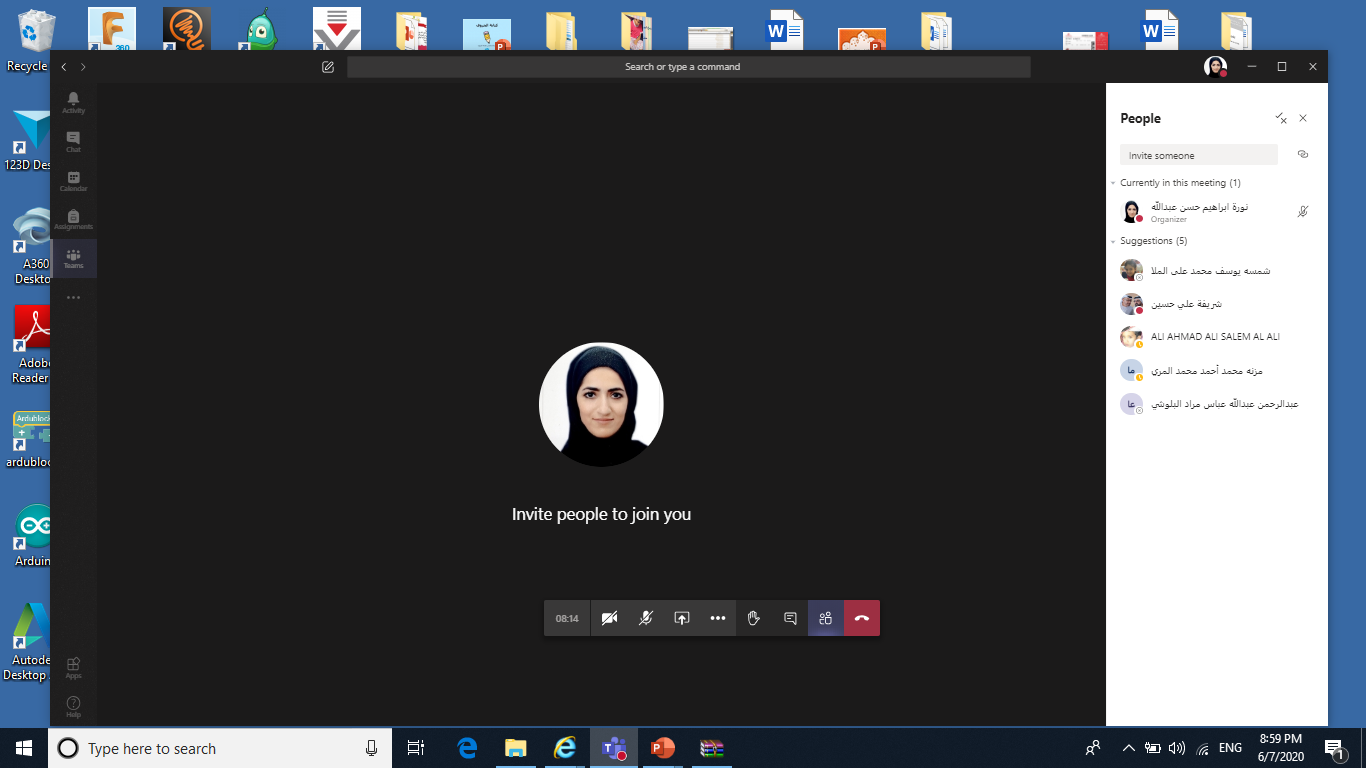 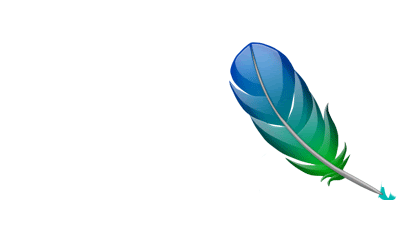 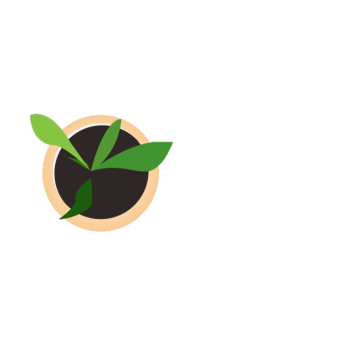 لا تنسـوا الضغط على علامة السماعة الحمراء للخروج
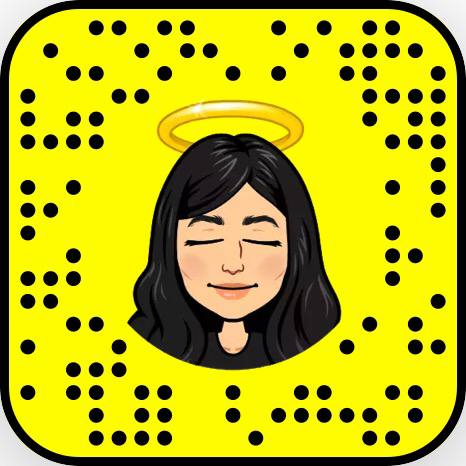 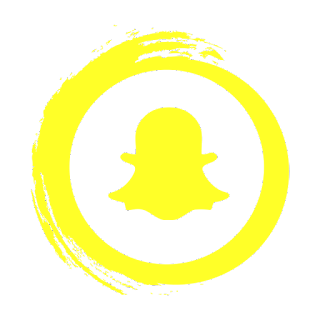 Jcliiio